Entomology BSC 301
Instructor:	Dr. Steven Juliano
Office:	Felmley Annex 335
E-mail:	sajulian@ilstu.edu     
phone:	309 438-2642
Office Hours:	W 2:00 – 3:00PM, Th 10:00-11:00AM, & by appointment
Web page:       	http://bio.illinoisstate.edu/sajulian/
ReggieNet:	Syllabus, Lectures, Readings, Assignments

Lecture:	MWF 12:00-12:50PM, FSA 136
Textbooks:	       The Insects:  An outline of Entomology, 4th ed. 
					(PJ Gullan & PS Cranston), Wiley-Blackwell
 				      Peterson Field Guide: Insects 2nd ed.
			   		(DJ Borror & RE White), Houghton, Mifflin, Harcourt
Entomology BSC 01Laboratory
Teaching Assistant:	Jillian Wormington
Office:		Felmley Annex 144
E-mail:	  jdwormi@ilstu.edu 
phone:	 309 438-2661
Office Hours:	by appointment

Laboratory:	M 1:00-3:50PM FSA 136 
Collection supplies:	
	Pins, pinning boxes, pinning blocks, some other supplies available from Phi Sigma Bookstore, Felmley Hall 101A;  
	Other supplies from BioQuip (website available from ReggieNet Site)
Grading
Lecture - 66%.  
Two in-class examinations 
Tentative dates in syllabus
examinations together are worth 50% of your lecture grade
Cumulative final during final examination week
final is worth 50% of your lecture grade
Laboratory 33%
Two Lab Practical Exams – together worth 50% of lab grade
Insect collection – worth 50% of lab grade
First week lab
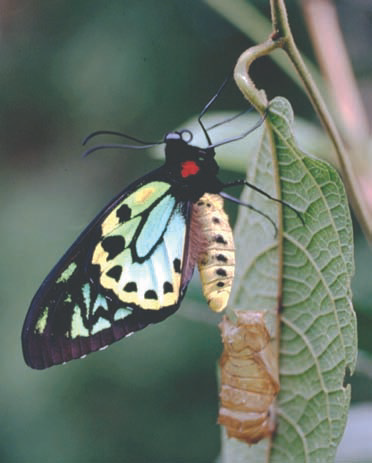 Week 1 – Field trip and insect collecting
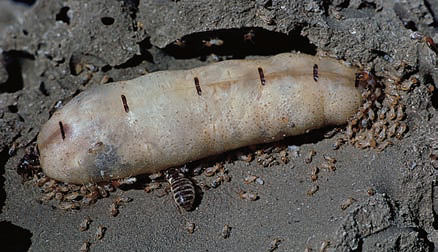 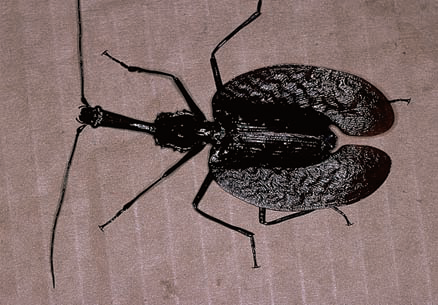 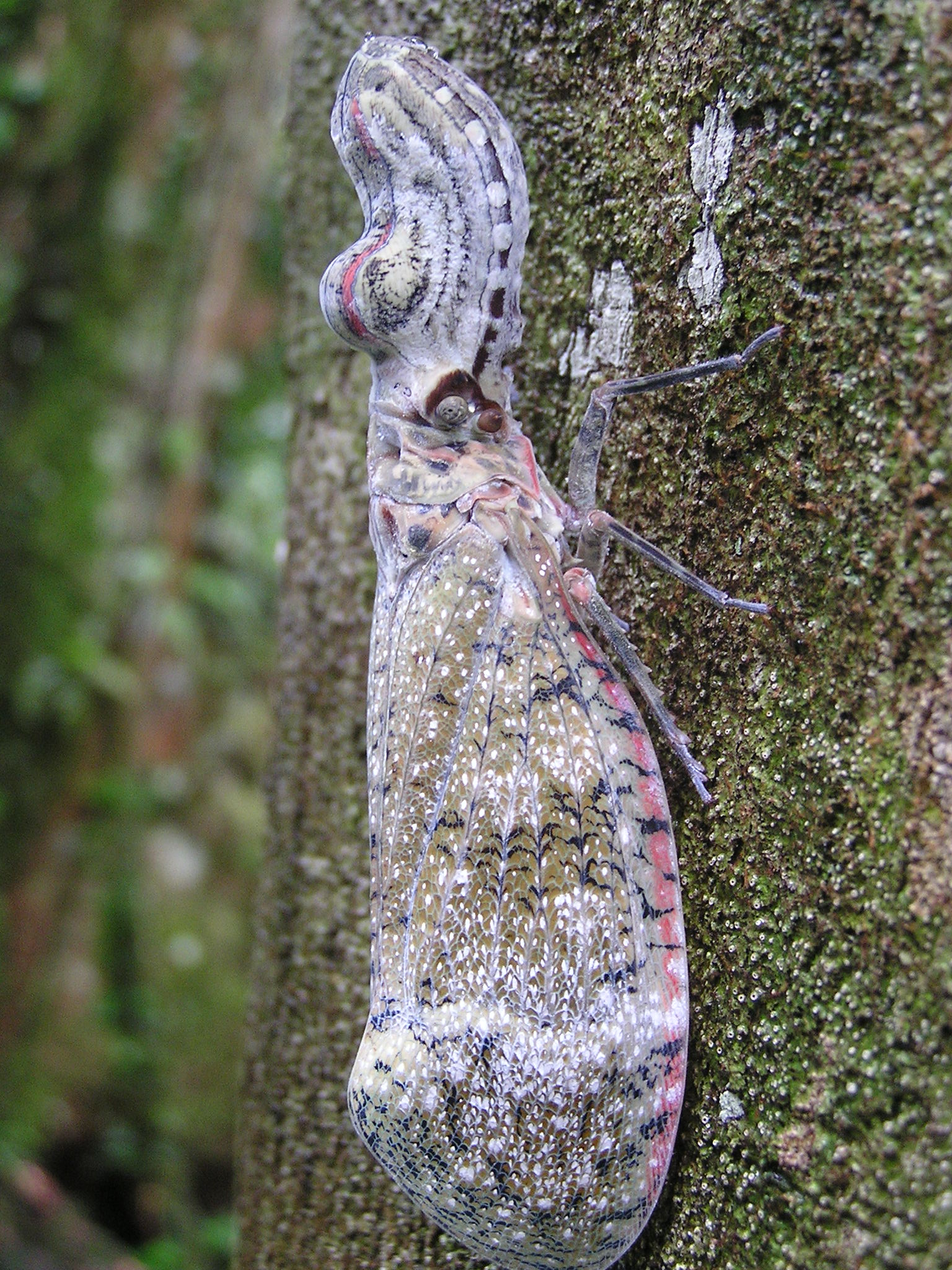 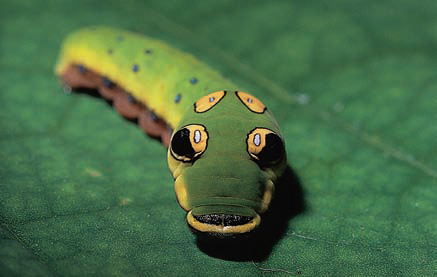 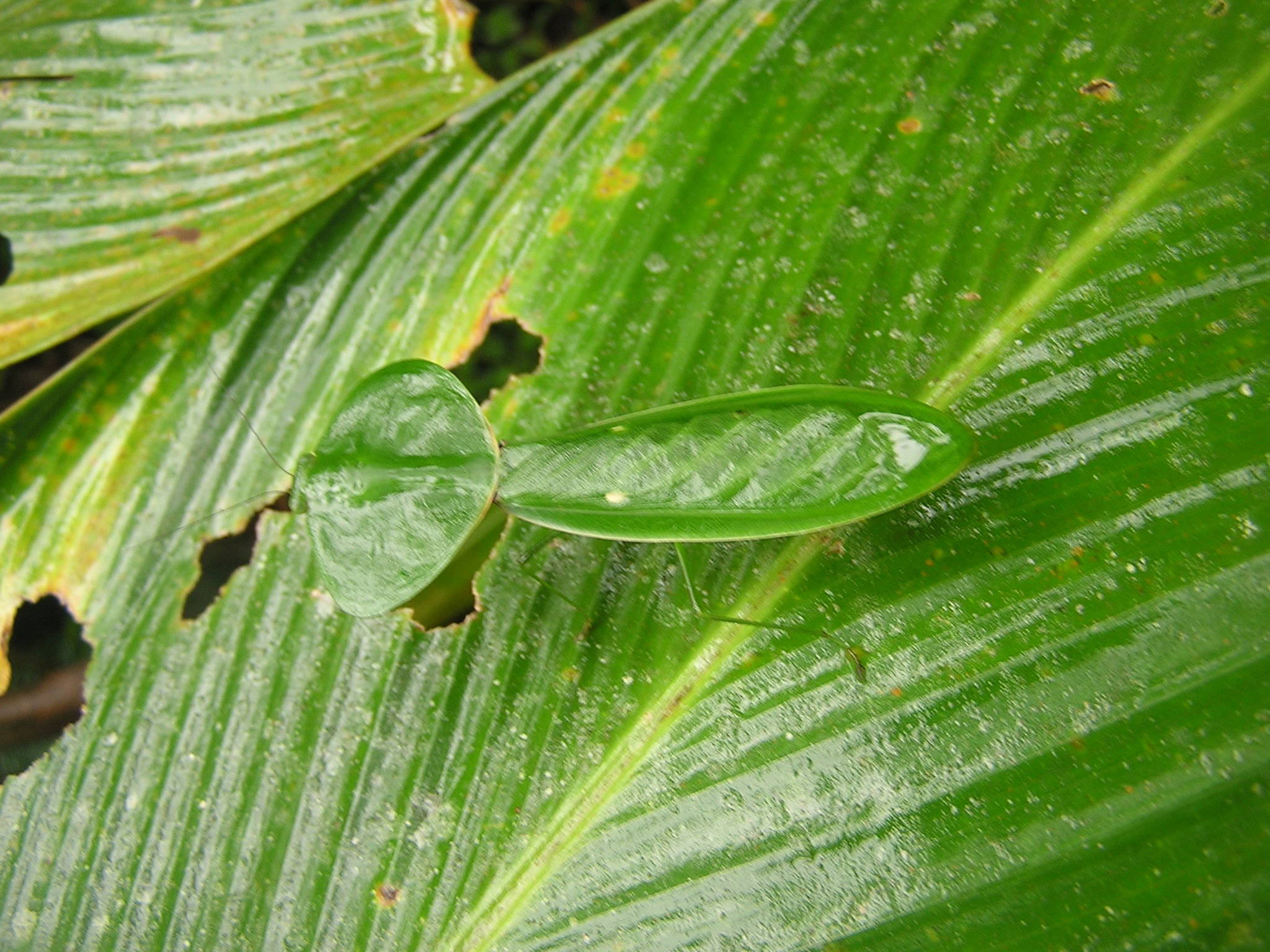 What is Entomology?
Entomology -- The science concerning insects
Class Insecta
Entomology is both a basic science and an applied science
Tradition in US emphasizes insect control
Basic sciences use insects to address many conceptual questions in Ecology, Evolution, Physiology, Molecular Biology, Genetics, etc.
Applied entomology also includes questions about beneficial (to humans) insects.
Biodiversity
Variety in taxonomic, genetic,  ecological traits
includes species diversity
genetic diversity
ecological diversity, function, adaptation
Endemism
Insect biodiversity greatly exceeds that of all other groups
Ch. 1
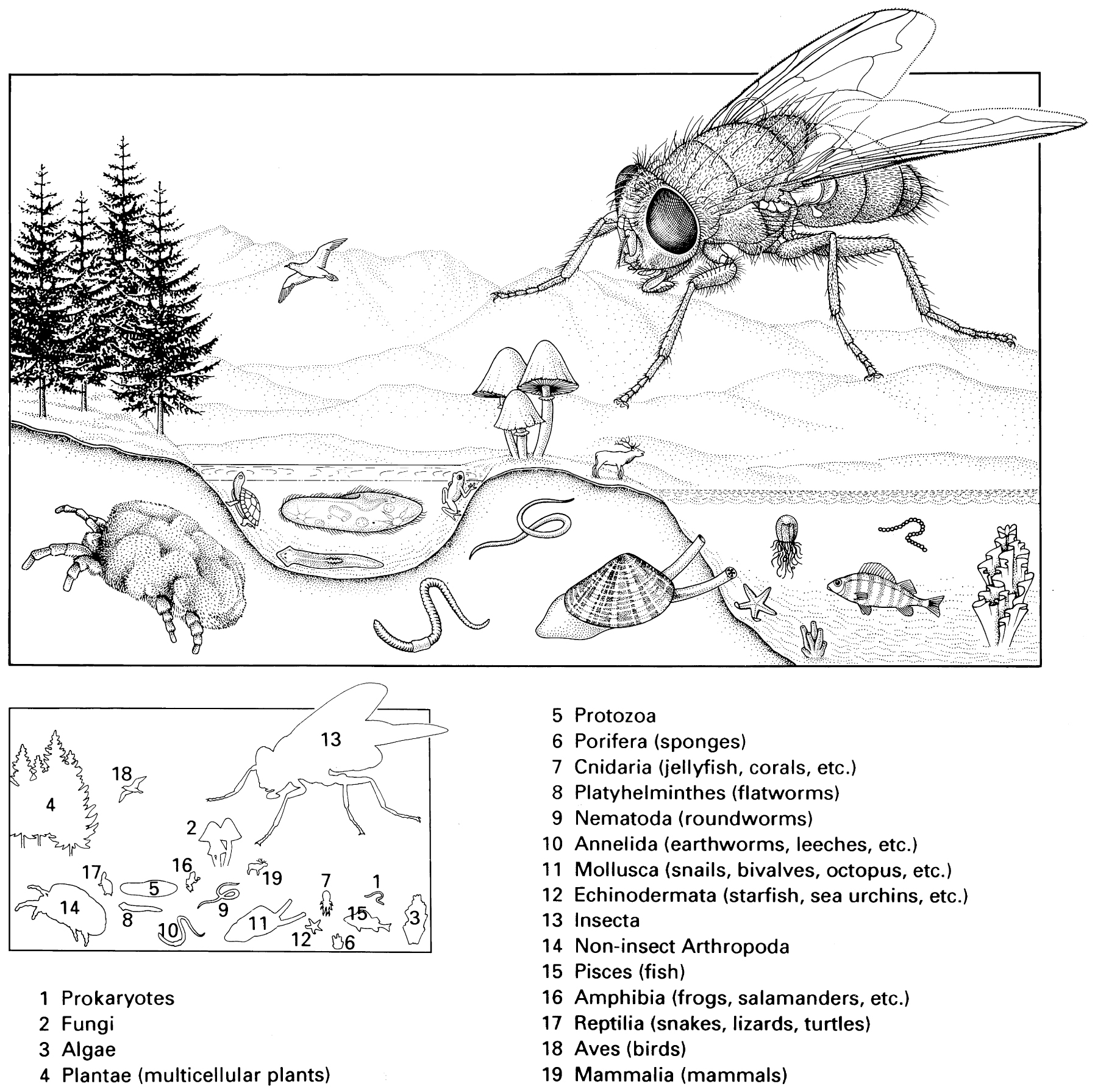 106  described insect species
Coleoptera 350,000
Diptera 150,000
Hymenoptera 115,000
Lepidoptera 150,000
No one really knows how many undescribed
Small order:  Odonata
6000 species
Taxonomic diversity
“To a first approximation, all species are extinct”
David Raup	
Evolutionary history of insects dates back to the early carboniferous era 350 mya
Coincides with first appearance and diversification of vascular plants
Possibly as far back as Devonian 400 mya
Major adaptive radiation in the carboniferous
Several major groups extinct at the end of the Permian
Major adaptive radiation of the big groups in the Triassic
Ecological diversity
Insects dominate terrestrial and freshwater habitats
Minor component of marine systems
Only one of two phyla to evolve powered flight
Probably 2 independent events in insects
3 independent events in vertebrates
Reasons for high taxonomic diversity
Small size -> specialization
Short generation time & rapid evolution
Complex life cycle
Flight
Phytophagy (generally coevolution with vascular plants)
Eusociality
Trophic diversity
Herbivores
Leaves, stems, roots, fruit
Flowers, pollen, nectar
Seed predators
Ecto-, endo-parasitic
Carnivores
Predators 
Parasitoids
Blood 
Ecto-, endo-parasitic
Fungi, prokaryotes
Detritivores
Endoparasitic
Omnivores
Commensal
Filter feeders
Carrion
Feces
Dung
Classification and nomenclature
Kingdom - Animalia
Phylum – Arthropoda
Superclass - Hexapoda
Class – Entognatha, 				Insecta
Order -  [-optera]
Family – [ -idae]
Genus
Species
Genus, species names given in latin
Rules of priority for naming, describing, and designating type specimens
Author name often follows species name
Parentheses ()designate name change
Names
Aedes aegypti (Linneaus)
Aedes aegypti (L.)
Carolus Linneaus originally described and named this species, but subsequently his original name (Culex aegypti) was superseded by the current name, when the species was placed in the genus Aedes.
When described taxon is invalidated, new describer’s name is usually appended
Aedes aegypti (Diptera: Culicidae)
Collecting, preserving, identifying insects [Ch. 17]
Collecting responsibly
Collect minimum number needed
Obtain permits, permissions
Minimize damage to habitats an other organisms	
Record information about date and location of collection
Curate, label, and identify specimens
Deposit specimens in an appropriate repository
Research collections:  Publish research results
Instructional collections:  learn the most from the collected specimens; add them to the teaching collection
Pinning
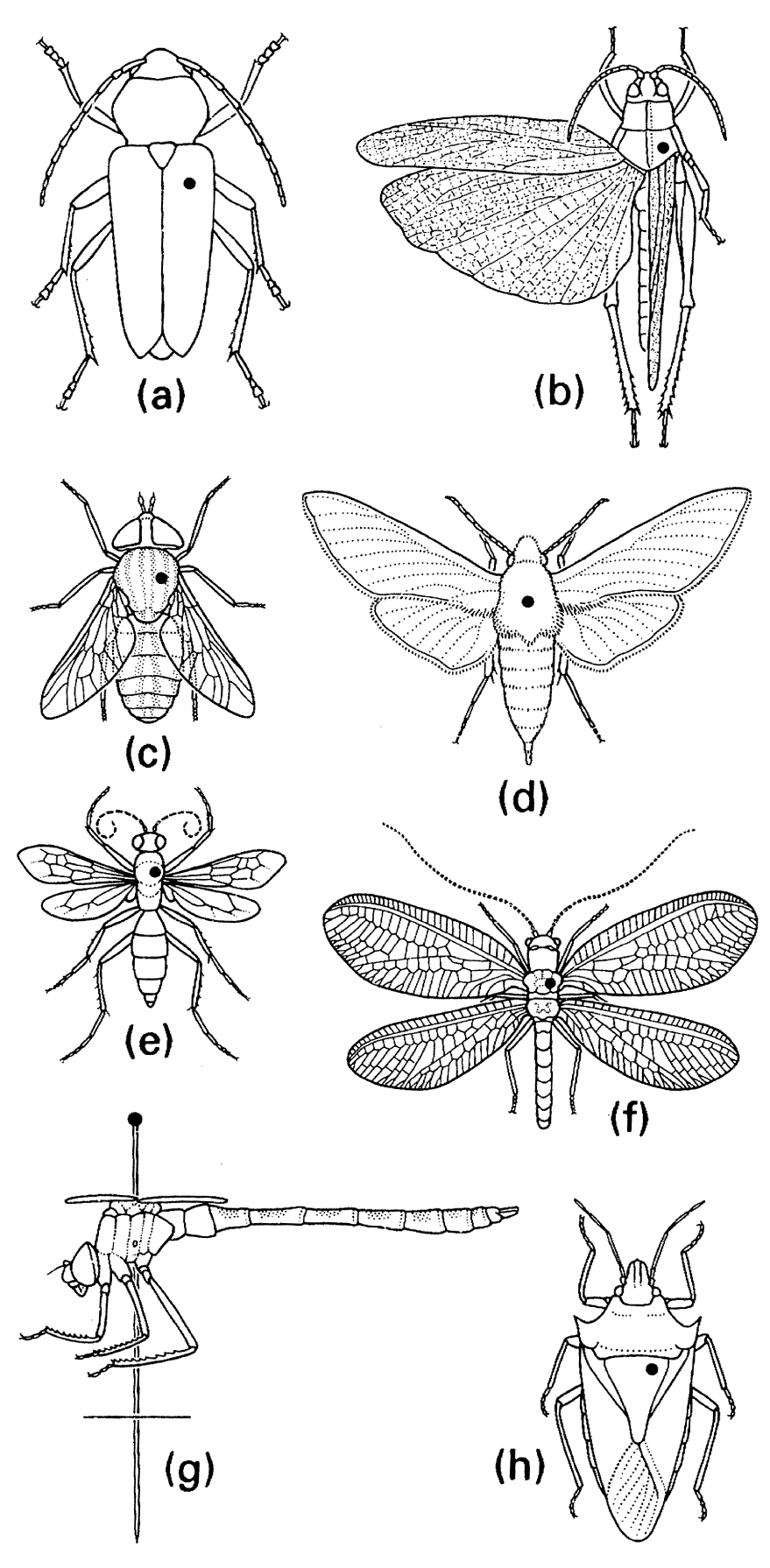 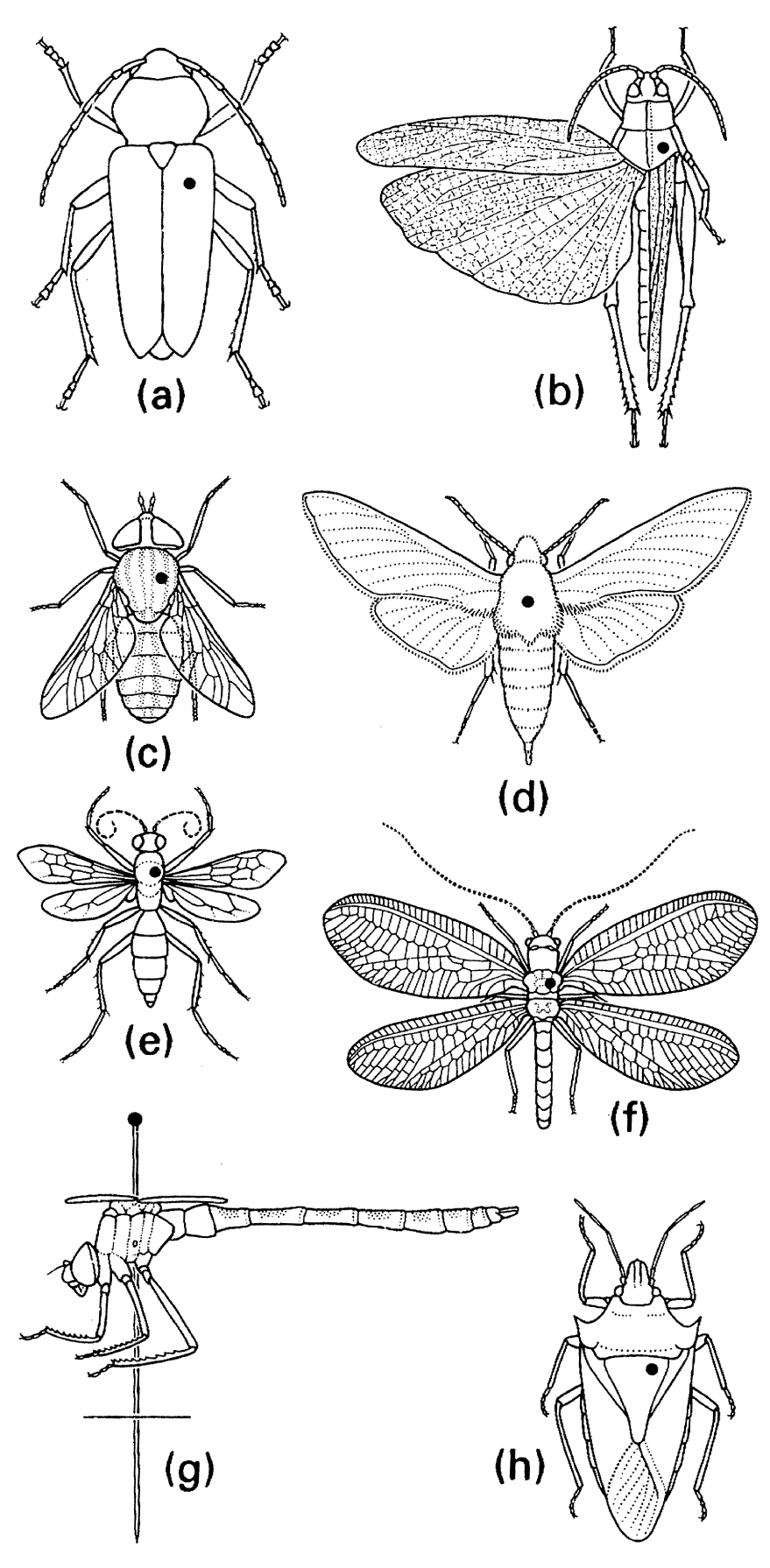 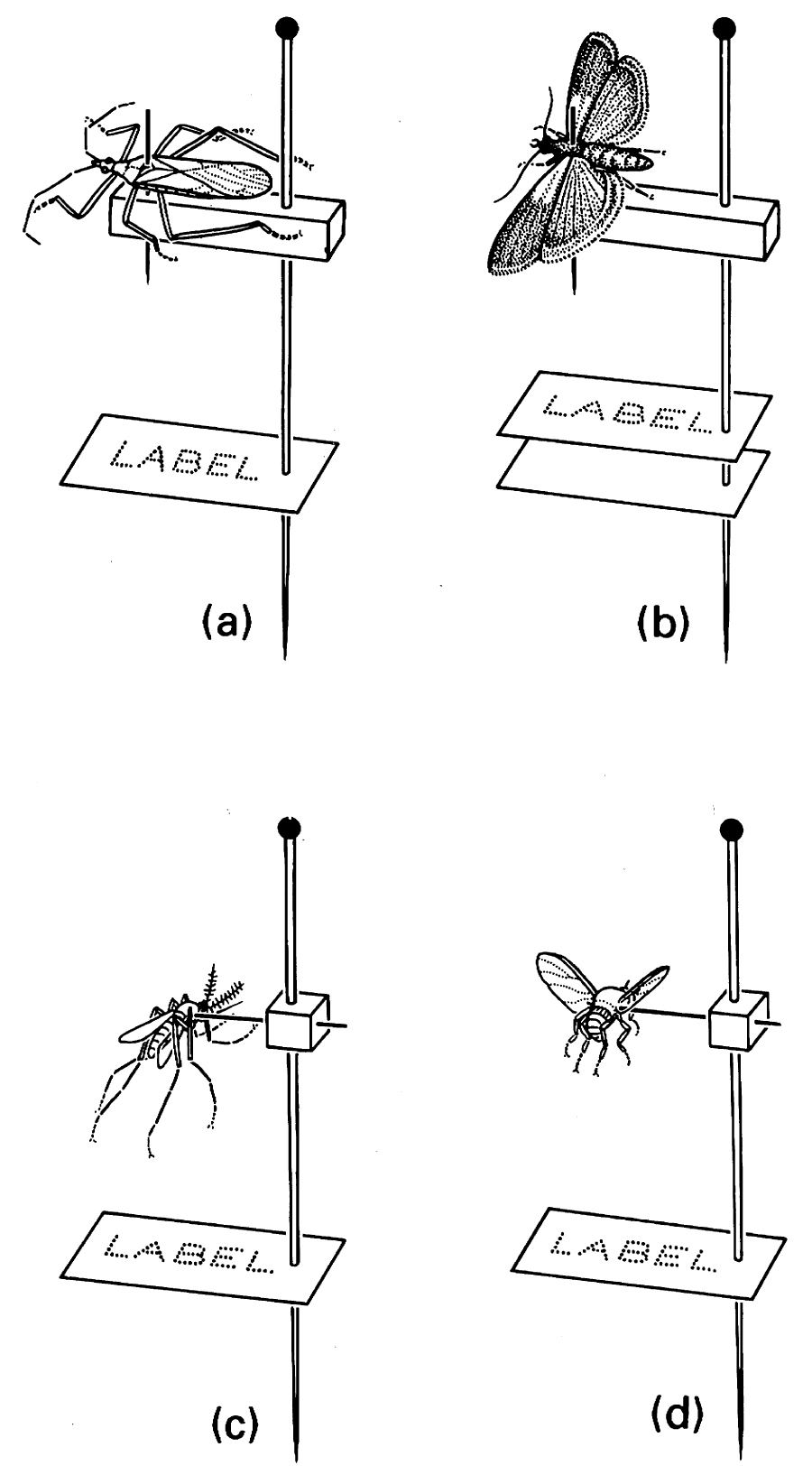 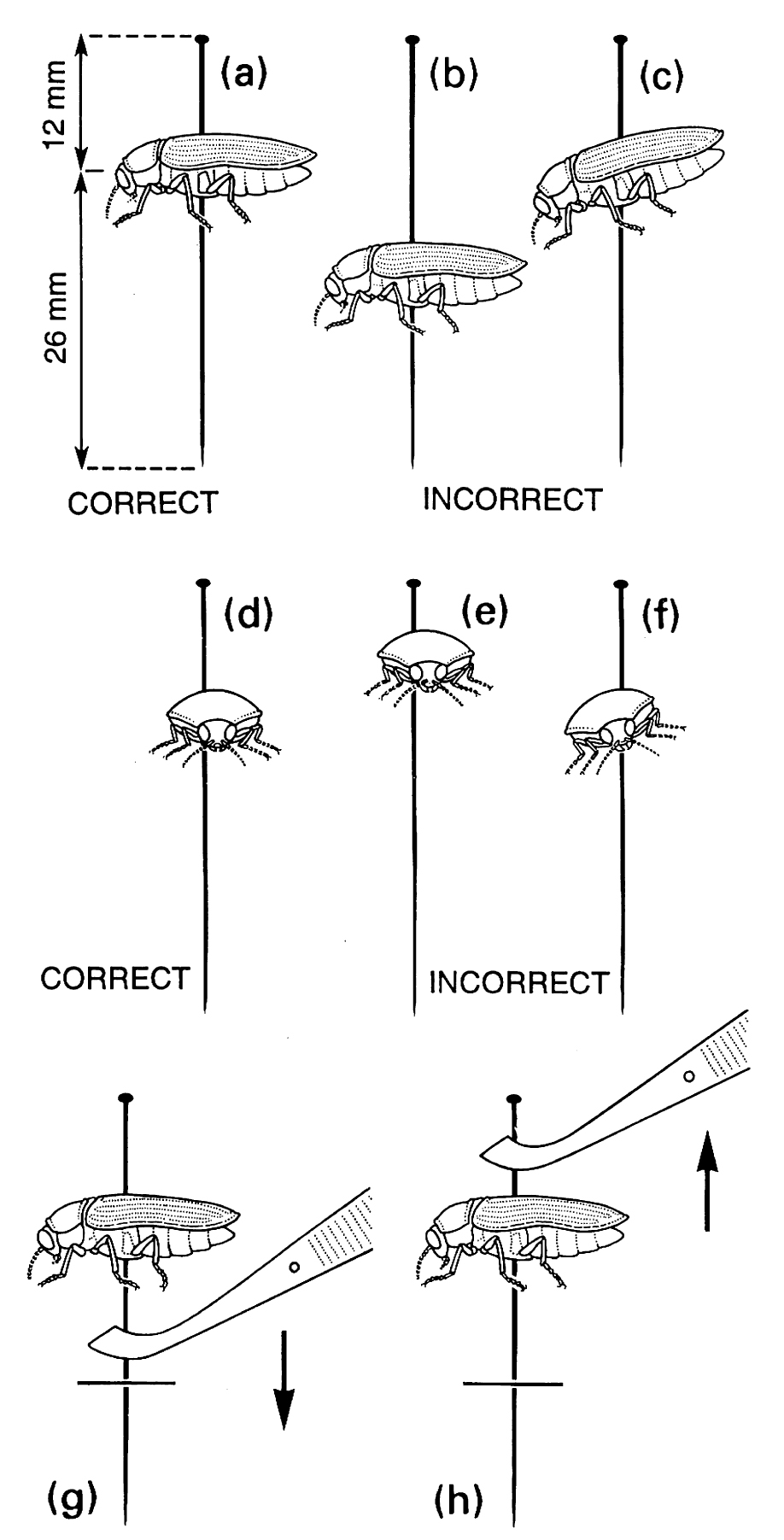 Pointing and carding
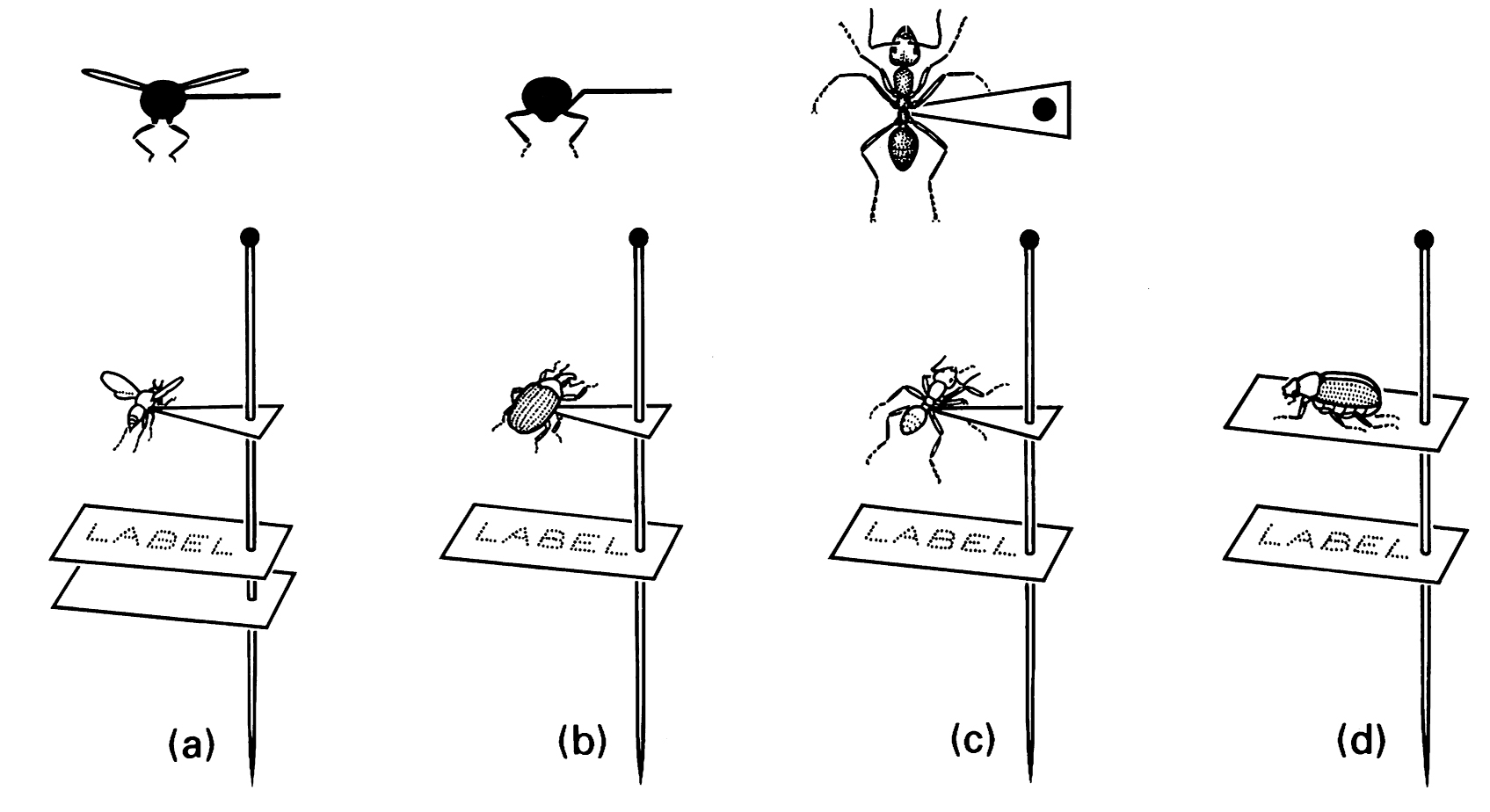 Labeling
Typically two labels
First:
Location (Country, State, County, etc. )
GPS coordinates (latitude, longitude)
Date (unambiguous distinction of month and day)
Collector
(possibly:  habitat, collection method, etc.)
Second:
Identification
Identity of person identifying
Date of ID
Additional information on other labels or on associated annotated list (instructional purposes – see syllabus)
Number specimens; number list
Other techniques
Liquid preservation
Ethanol
Fixation vs. preservation
Slide mounting
Balsam
Euparyl, Hoyer’s, others
Clearing 
Dissection
Associating dissected parts with body
Curation
Dried, pinned specimens	
Dry
Protect from insects (Dermestid beetles, roaches, silverfish, booklice)
Fragile
Slides
Balsam = permanent
Others require sealant
Ethanol
Replenishing fluids
Insect cuticle
Exoskeleton
Apodemes
Wings
Epicuticle
1-3 mm
Wax, hydrocarbons
Procuticle
10-500 mm
Exocuticle sclerotized
Chitin-protein complex
Components of cuticle
Chitin
Polymer of nitrogenous carbohydrate
N-acetyl-D-Glucosamine
Unbranched
H bonds among chains strengthens cuticle
Components of cuticle
Protein
Sclerotization
Exocuticle only
Quinone based tanning
phenolic bridges between protein chains
Melanin also darkens, hardens cuticle
Zinc, Manganese deposited in hardest cuticle (e.g., mandibles)
Unsclerotized cuticle
Membranes
Tough, flexible
Highly folded protein chains extend by unfolding
Things on the cuticle
Multicellular spines
Setae
Acanthae
Microtrichae
Muscle attachment
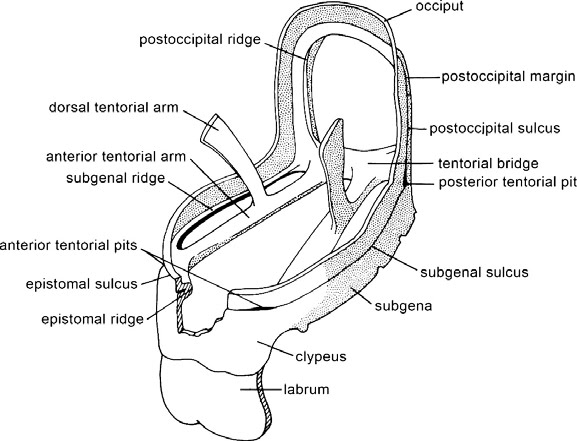 Color
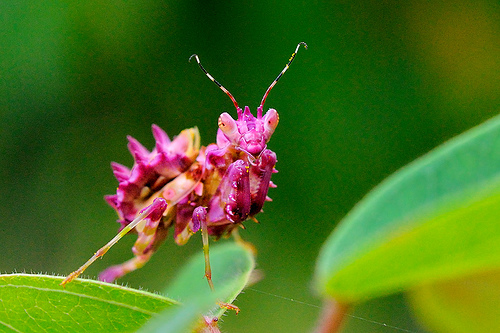 Pigments
Melanin
Black
Carotenoids, Ommochromes, Papiliochromes, Pteridines
Yellow/reds
Flavonoids
Yellow
Tetrapyrroles
Red/blue/green
Quinones
Yellow/red/blue-green
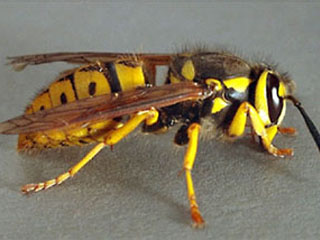 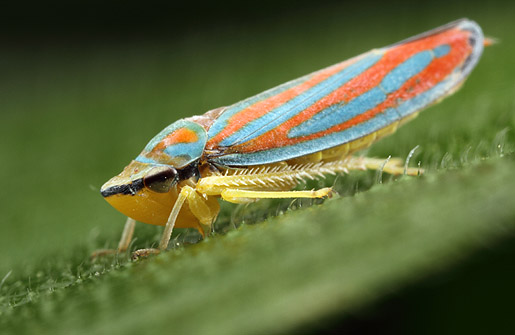 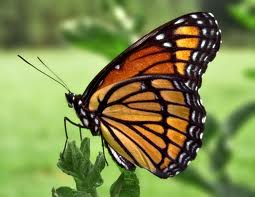 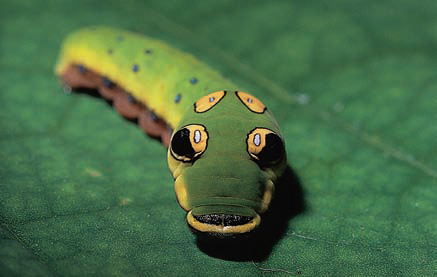 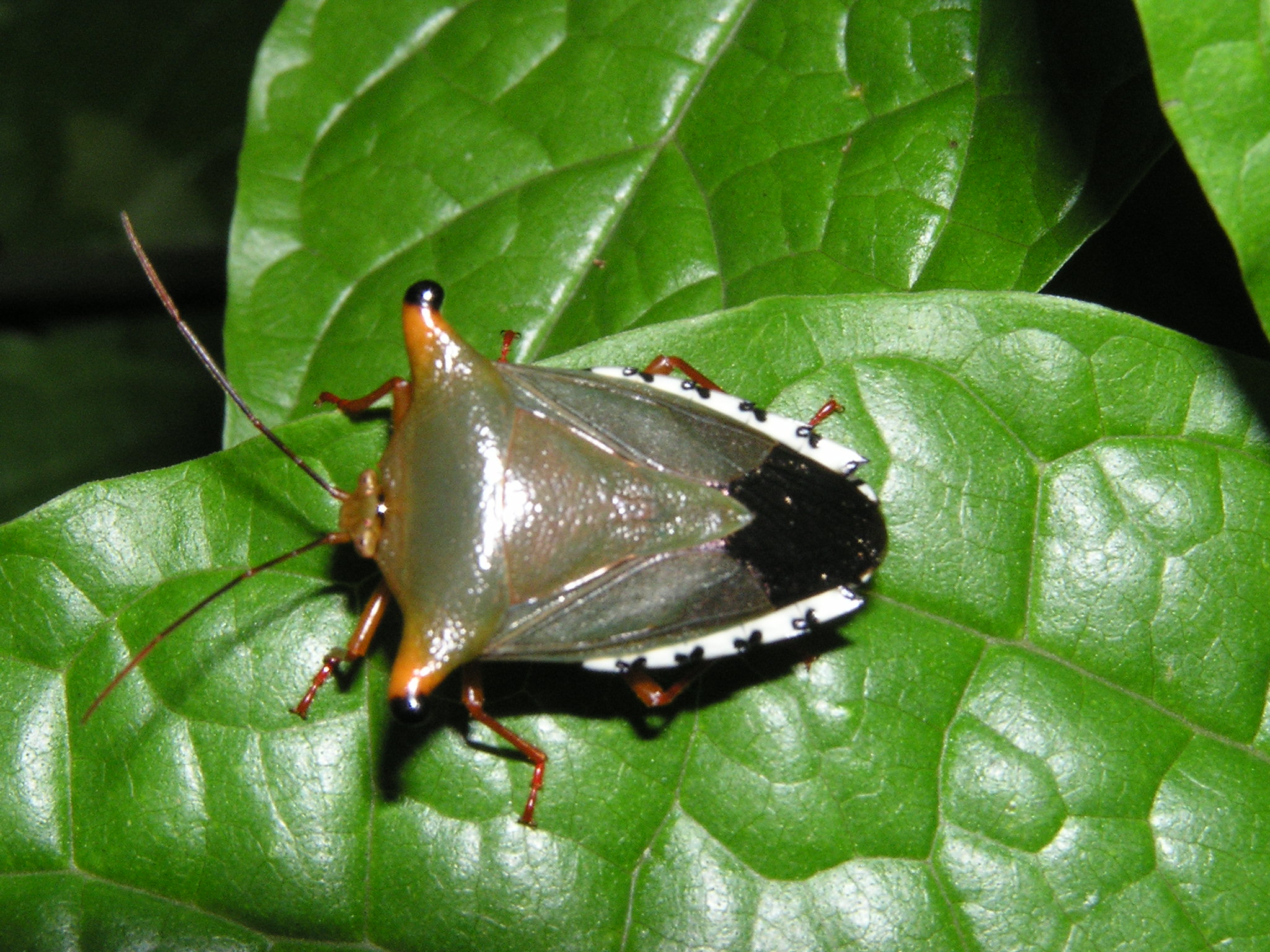 Color
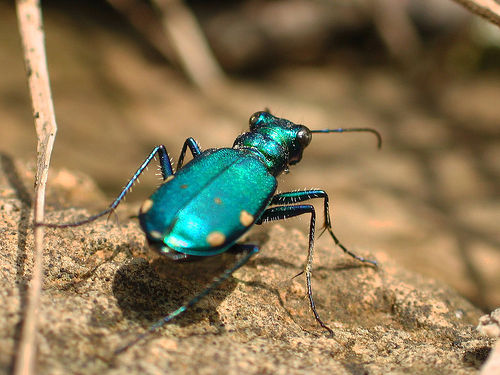 Structural color
Diffraction via ridges on cuticle
Irridescent
Layering of chitin
Metallic
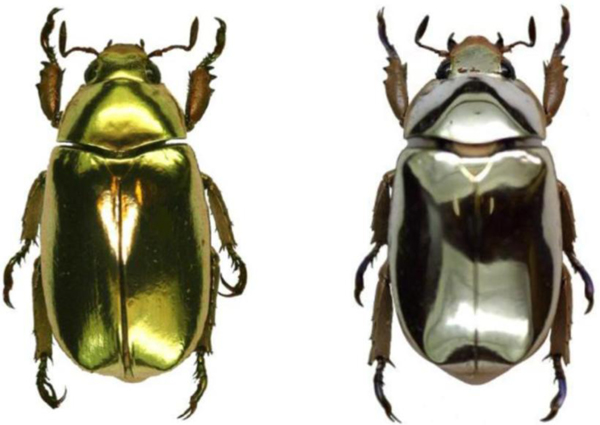 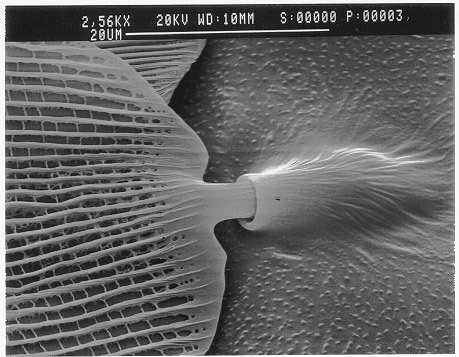 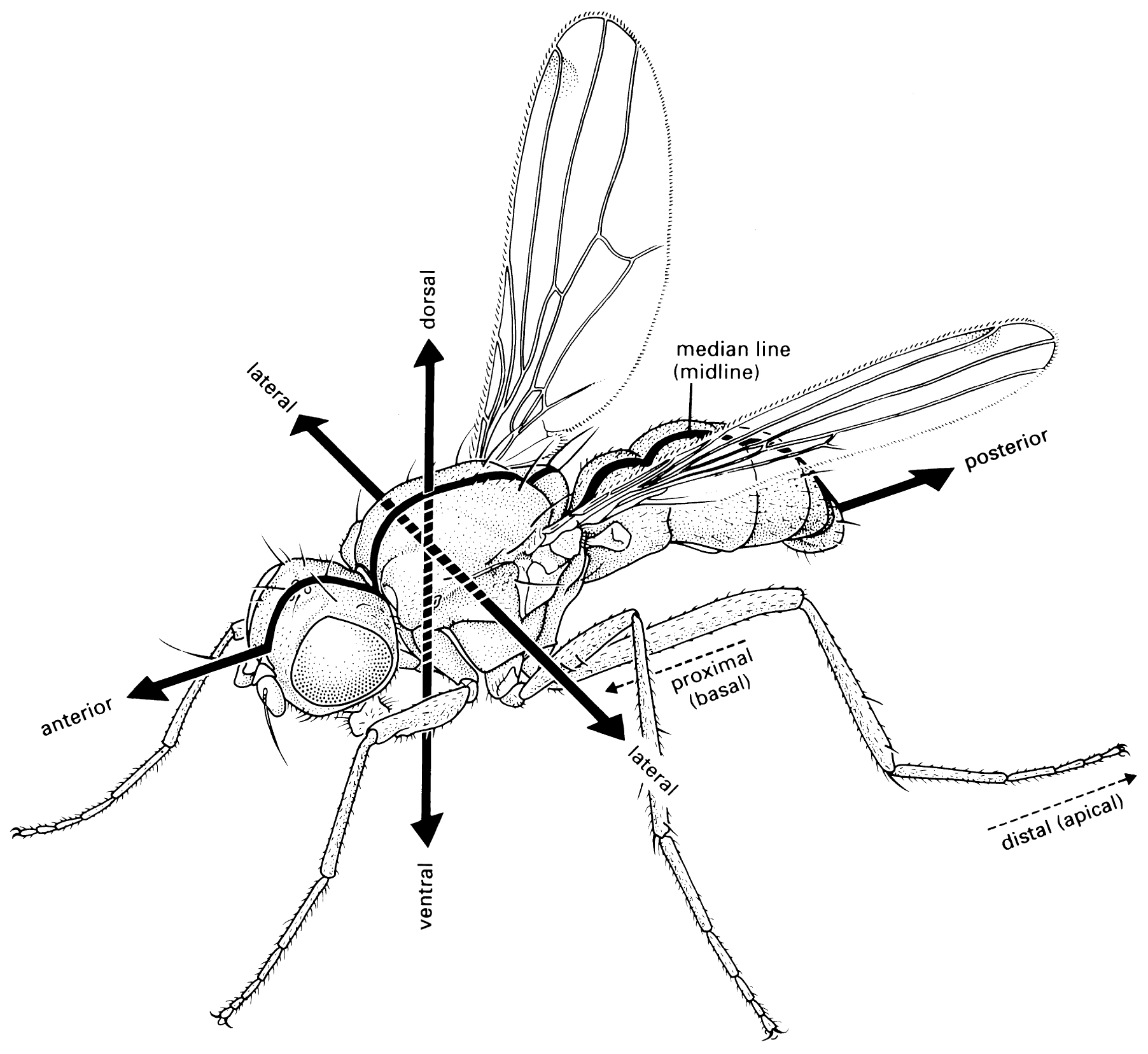 External anatomyFig. 2.8
External anatomy
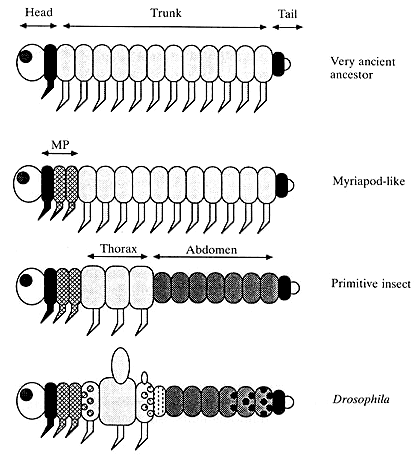 Ancestrally all arthropods are believed to have metameric segments (metamerism)
Generalized limbs
Evolution of insects (and other arthropods) proceeds by tagmosis – creation of body regions
Tagmata
Generic external anatomy (Fig. 8.4)
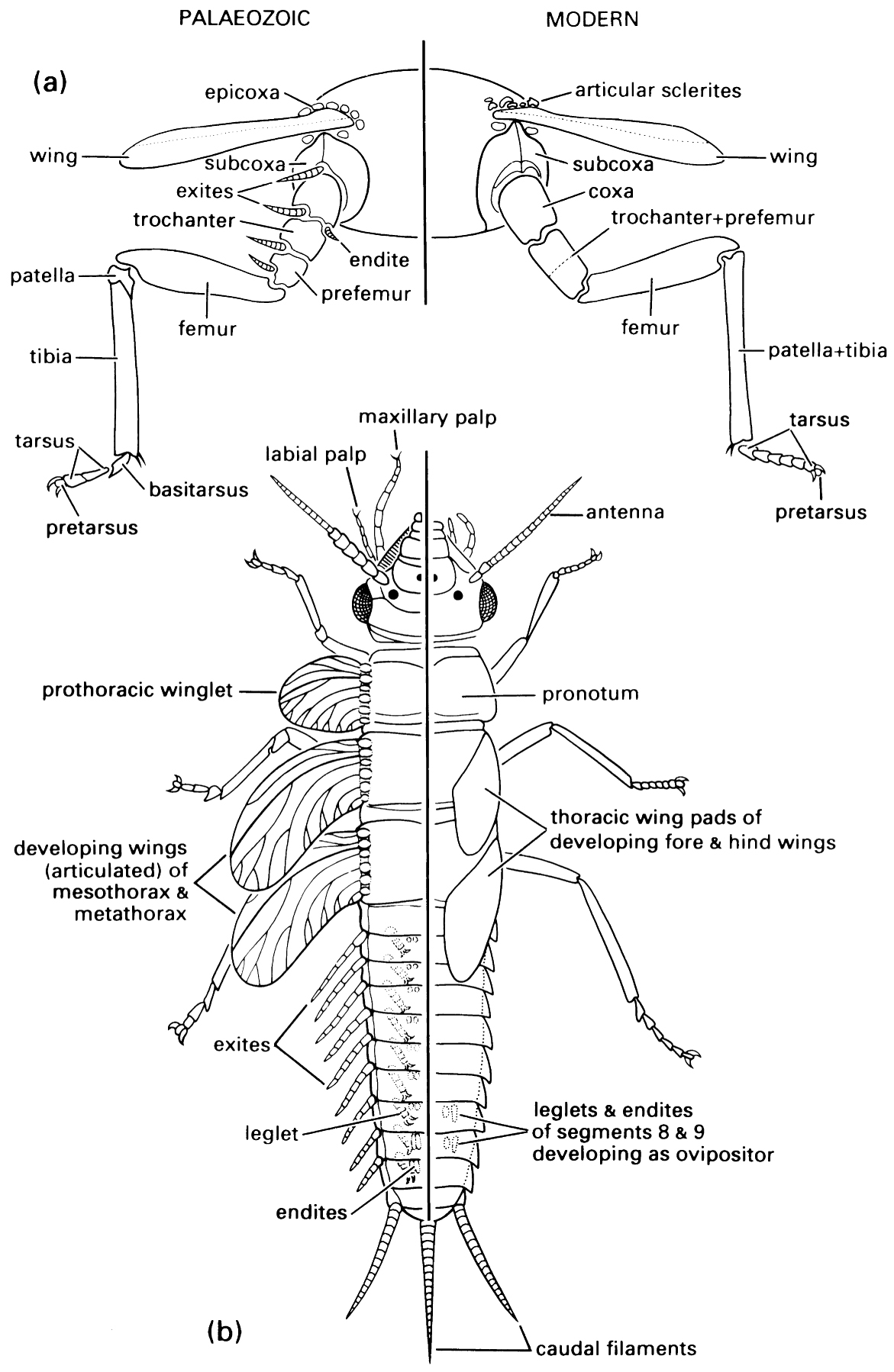 Head
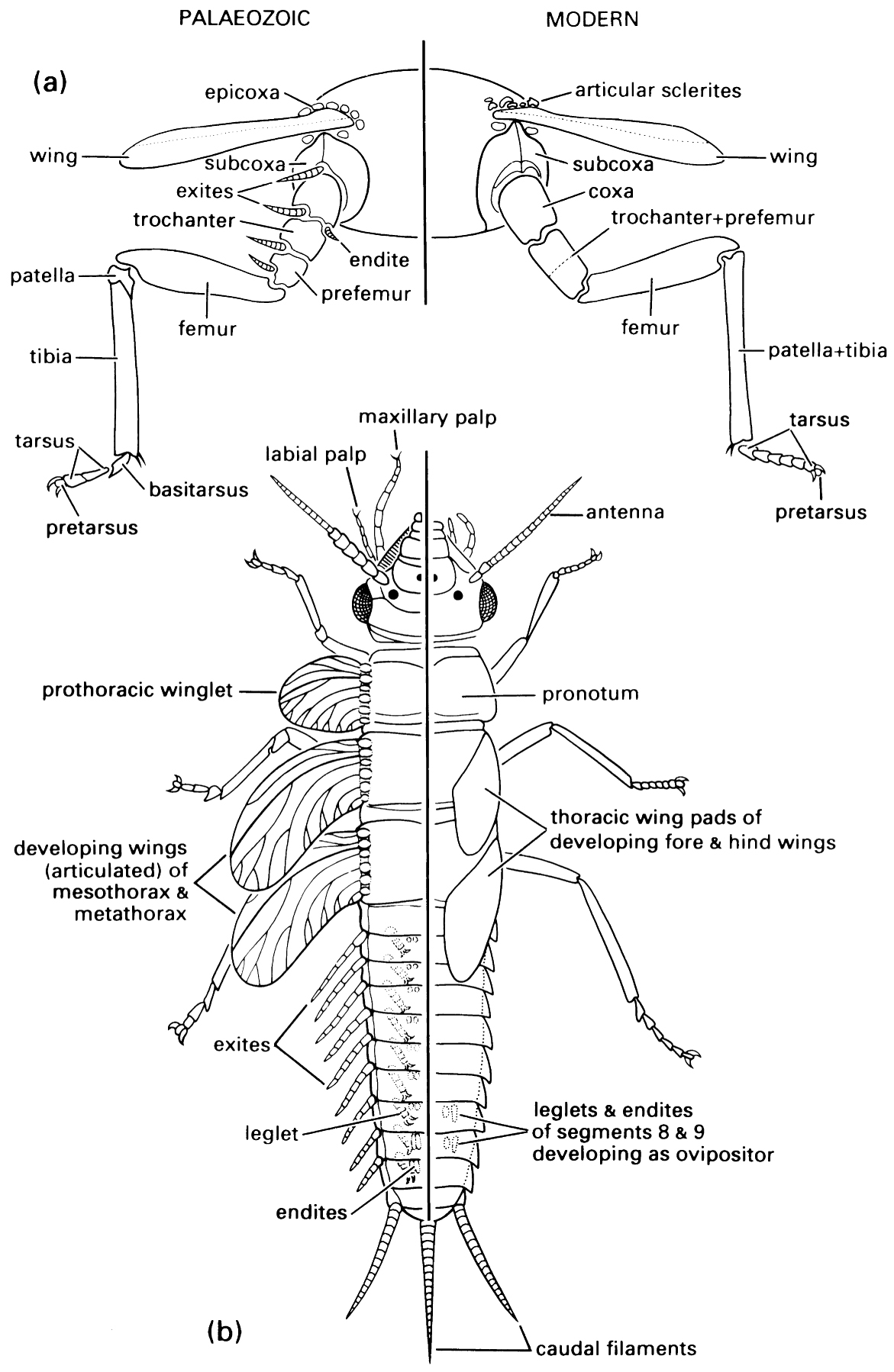 Thorax
Abdomen
Generalized chewing mouthparts.  Postulated to be the ancestral insect condition
Head  Fig. 2.9
Head is postulated to consist of 6 metamers
Preantennal
Antennal
Labral
Mandibular
Maxillary
Labial
Limbs from metamers form antennae mouthparts
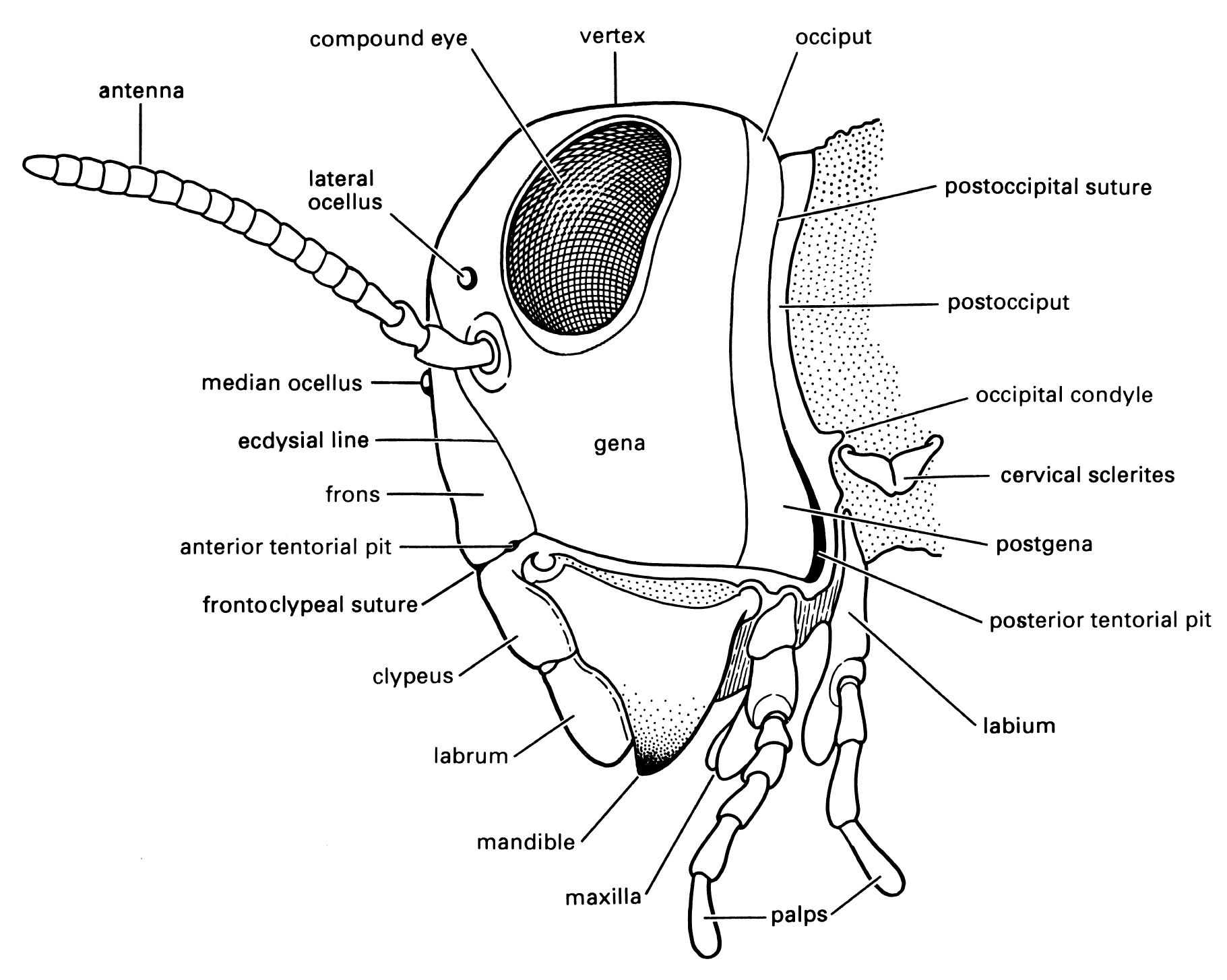 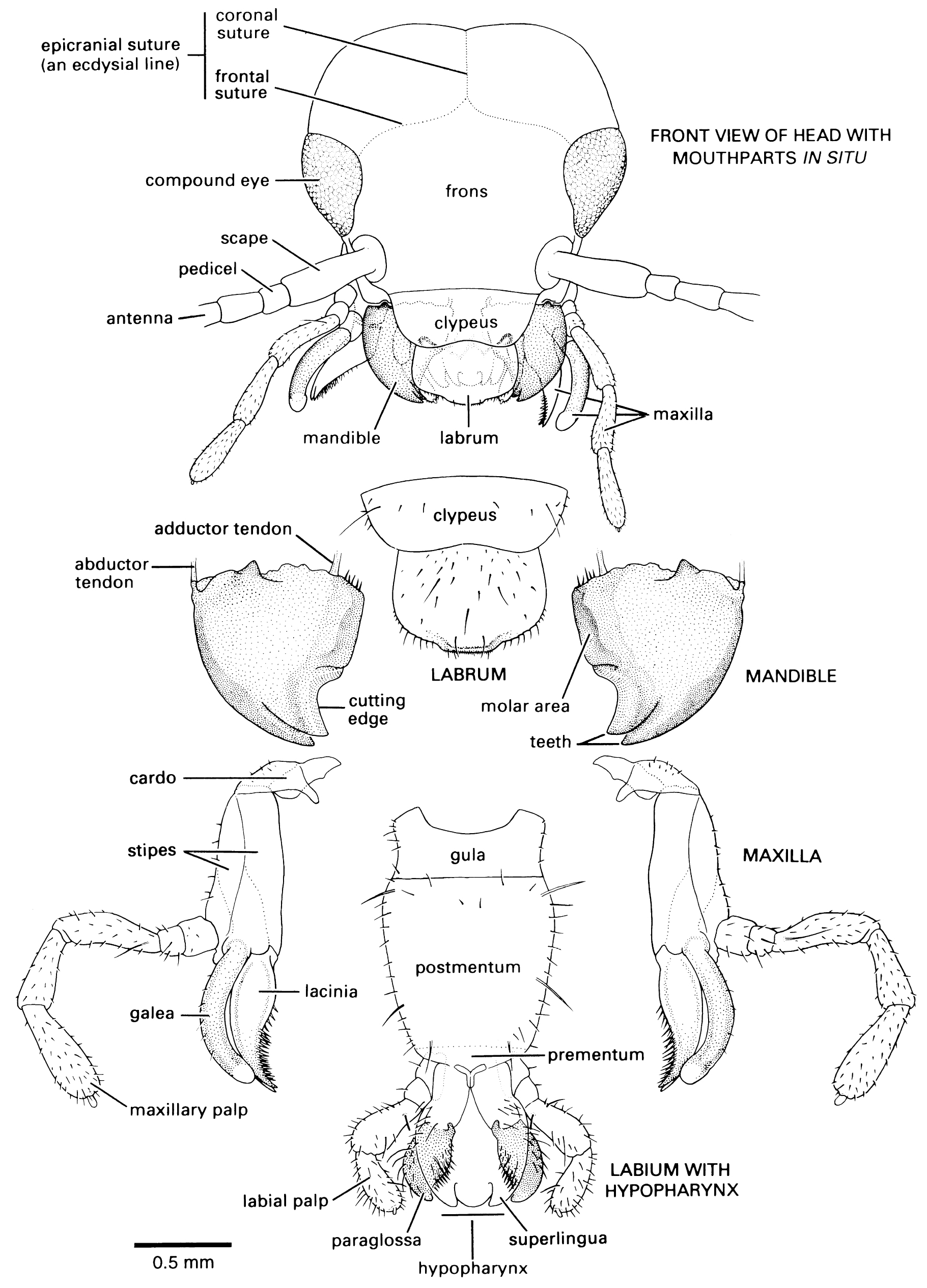 Chewing mouthparts Fig. 2.10
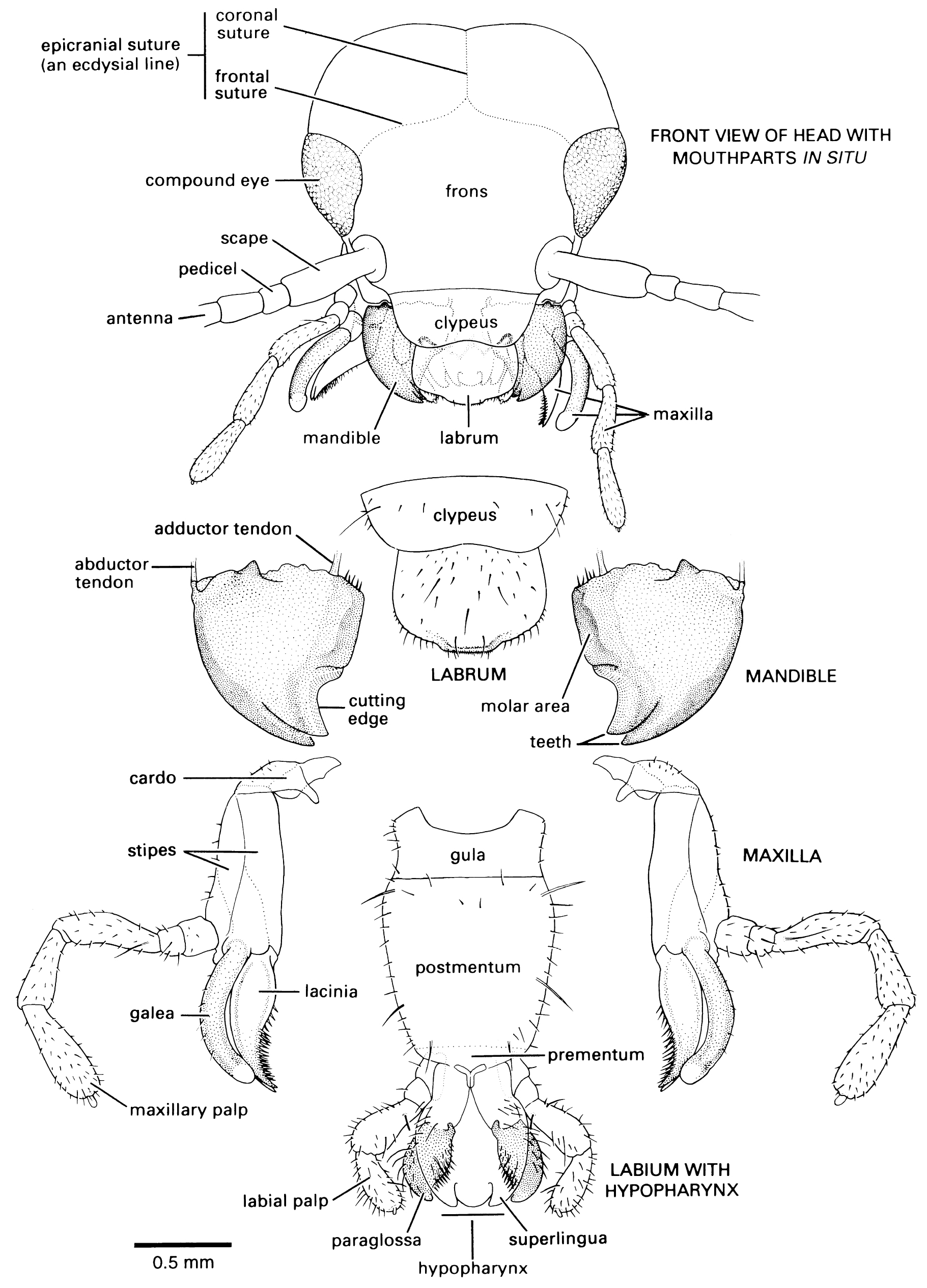 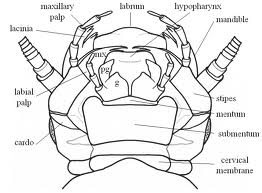 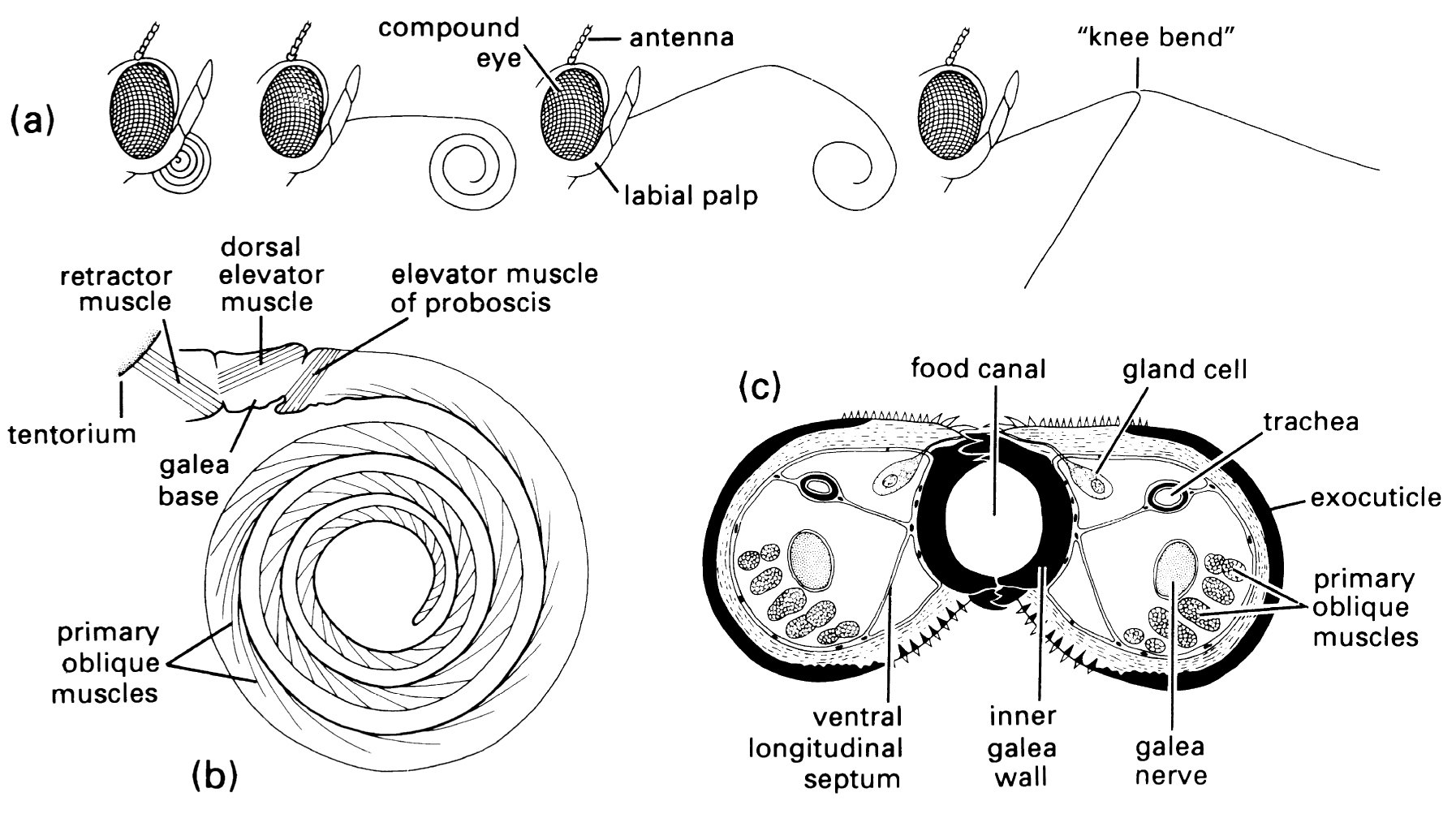 Modified mouthparts:Lepidoptera (Fig. 2.12), Hymenoptera [Apidae] (Fig. 2.11)
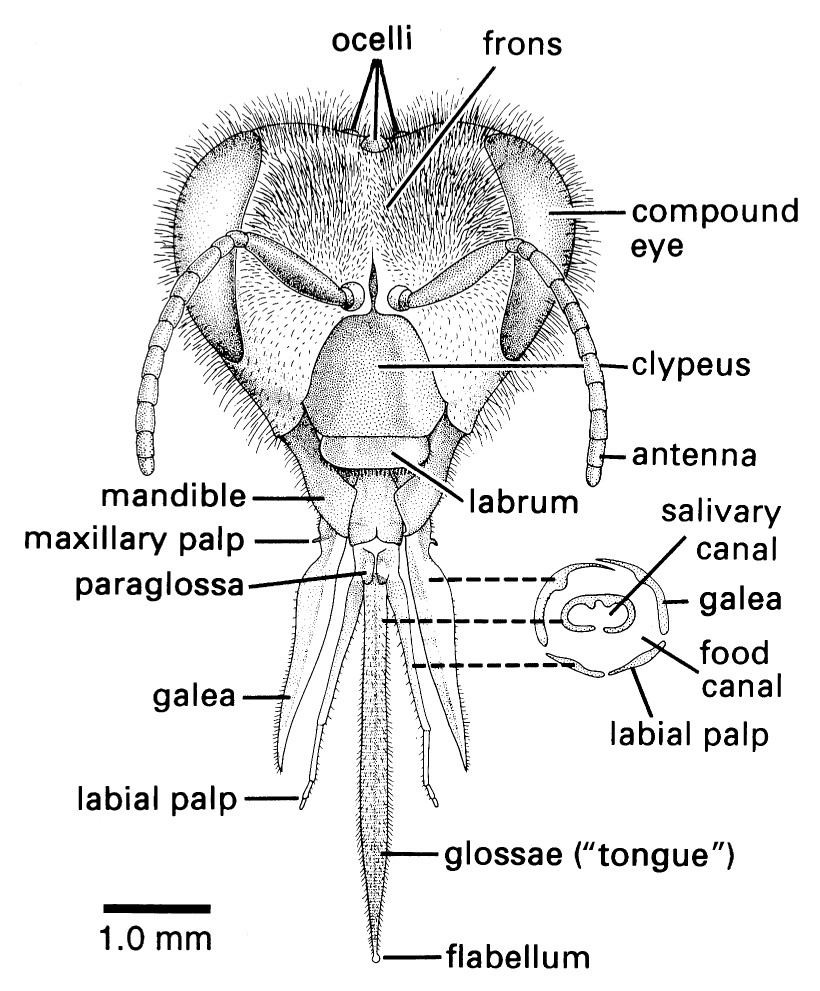 Mouth parts specialized for lapping, sucking, but not piercing
Modified mouthparts:  Diptera (Figs. 2.13, 2.14), Siphonaptera (Fig. 2.17)
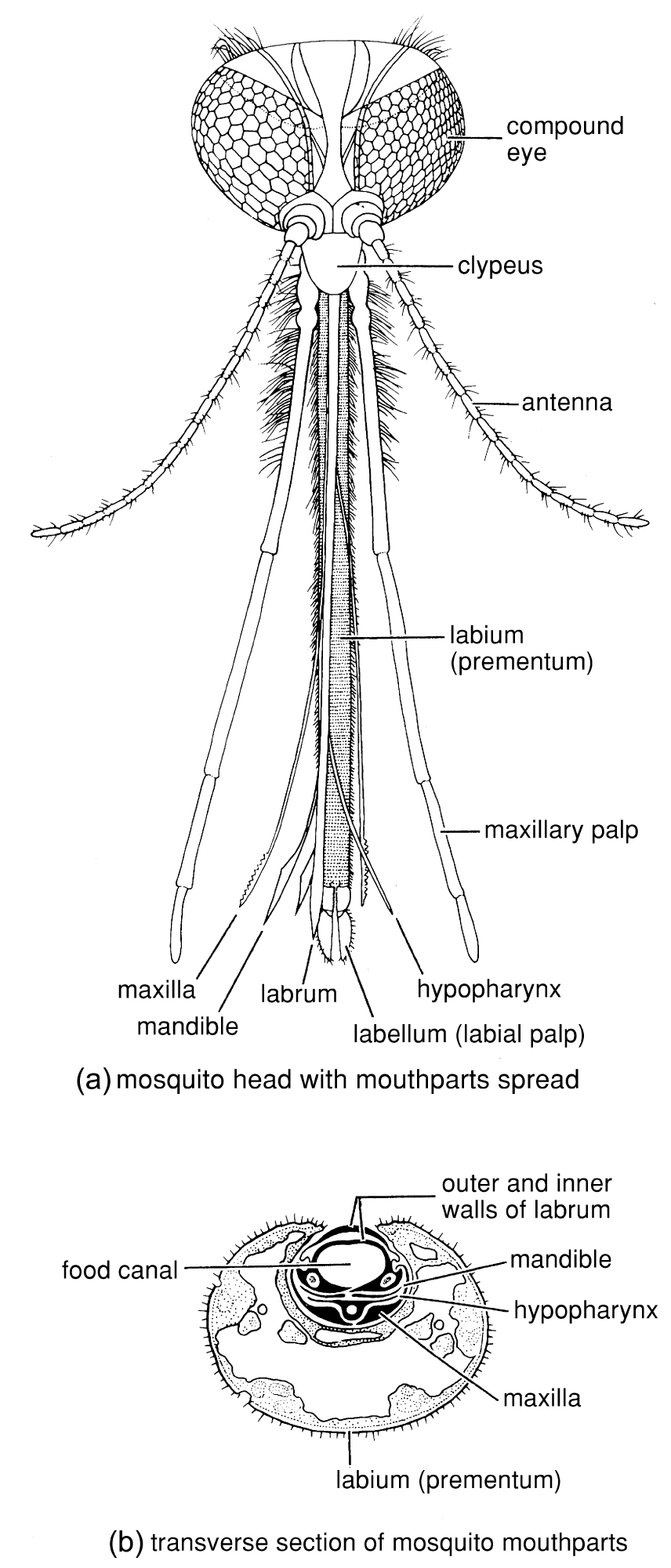 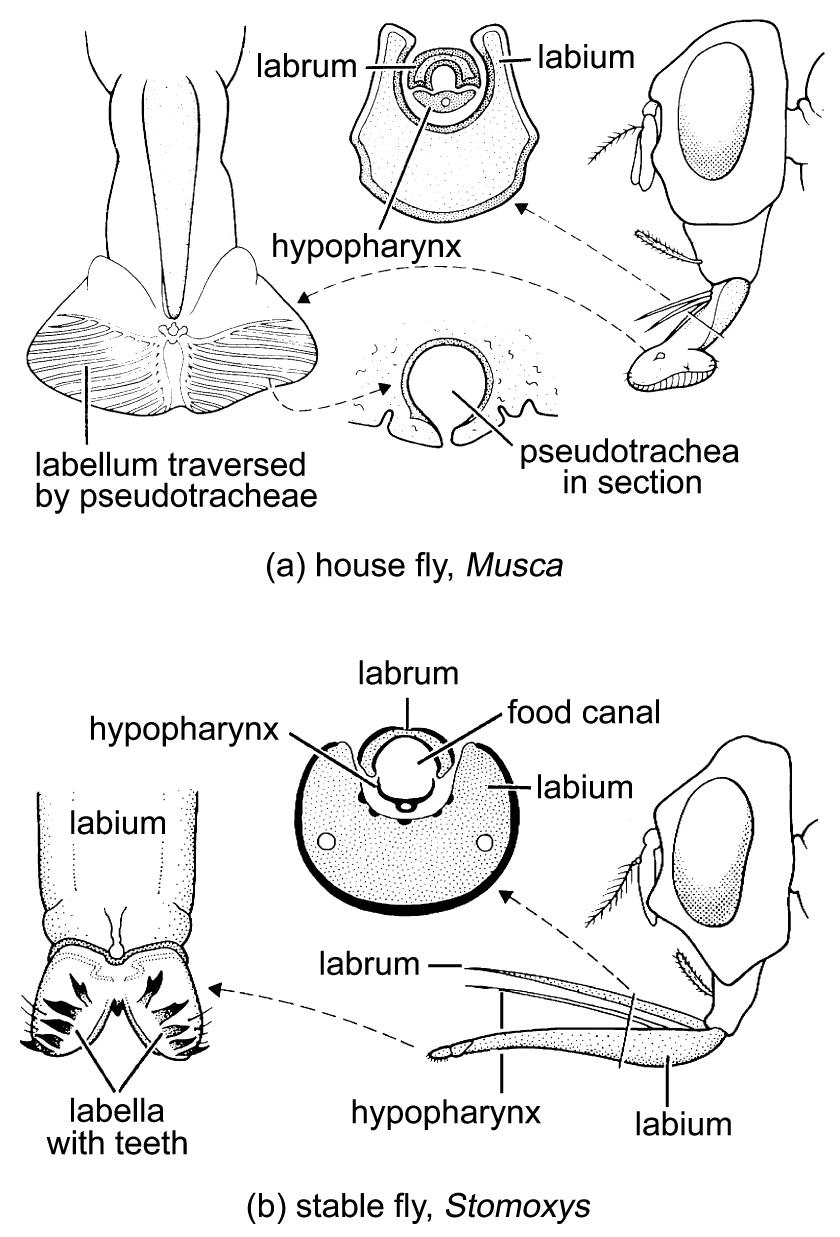 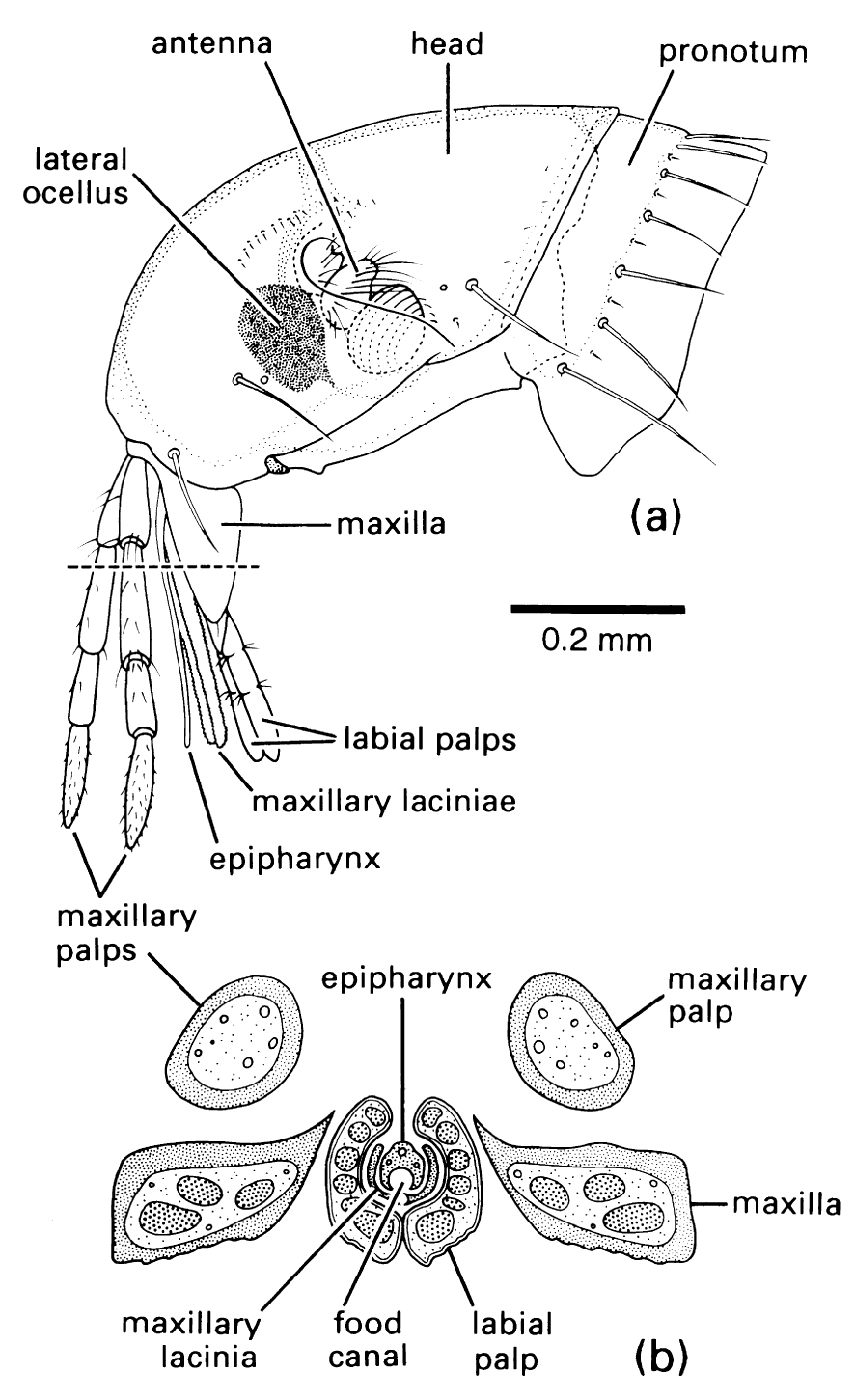 Mouthparts specialized for piercing and sucking, or lapping
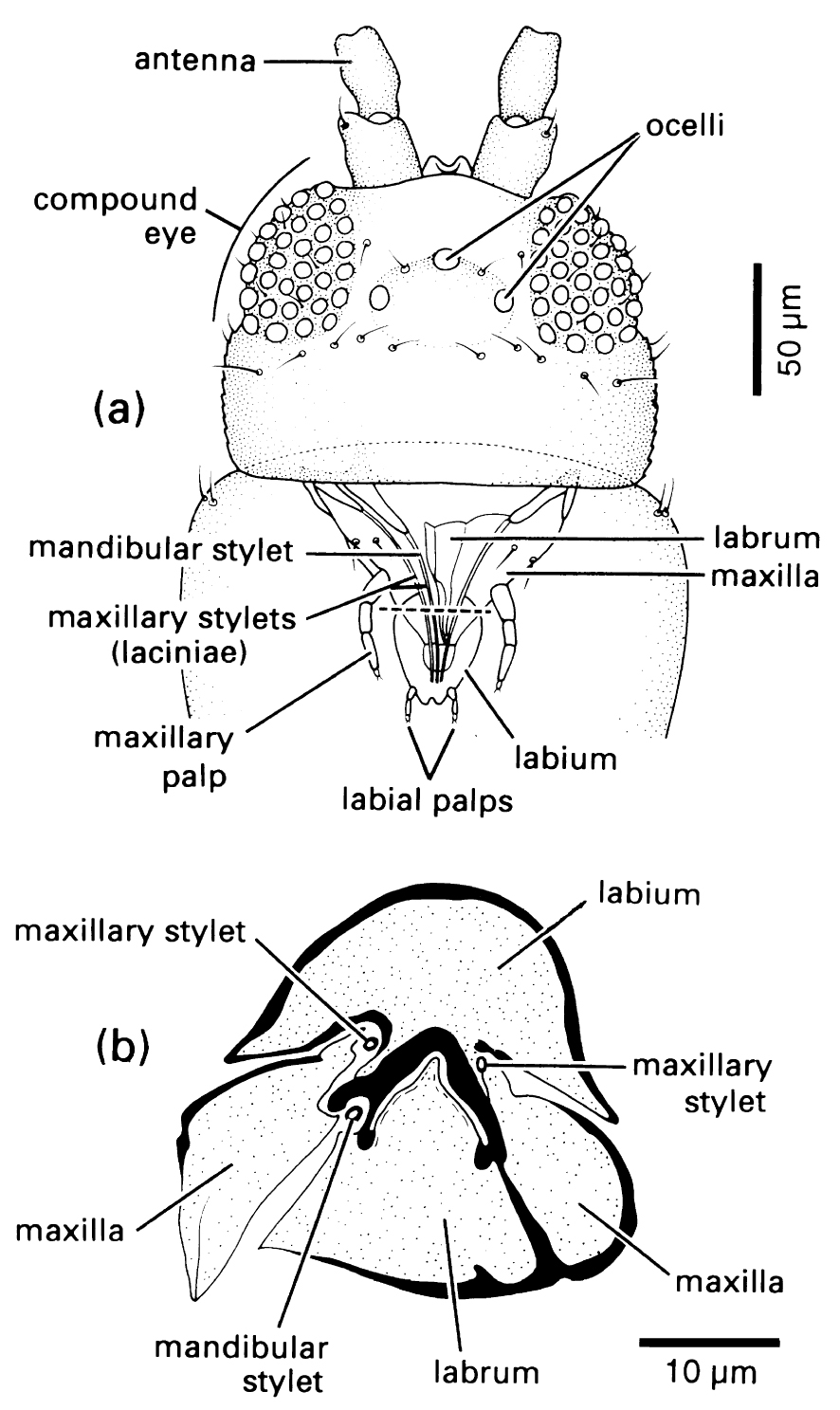 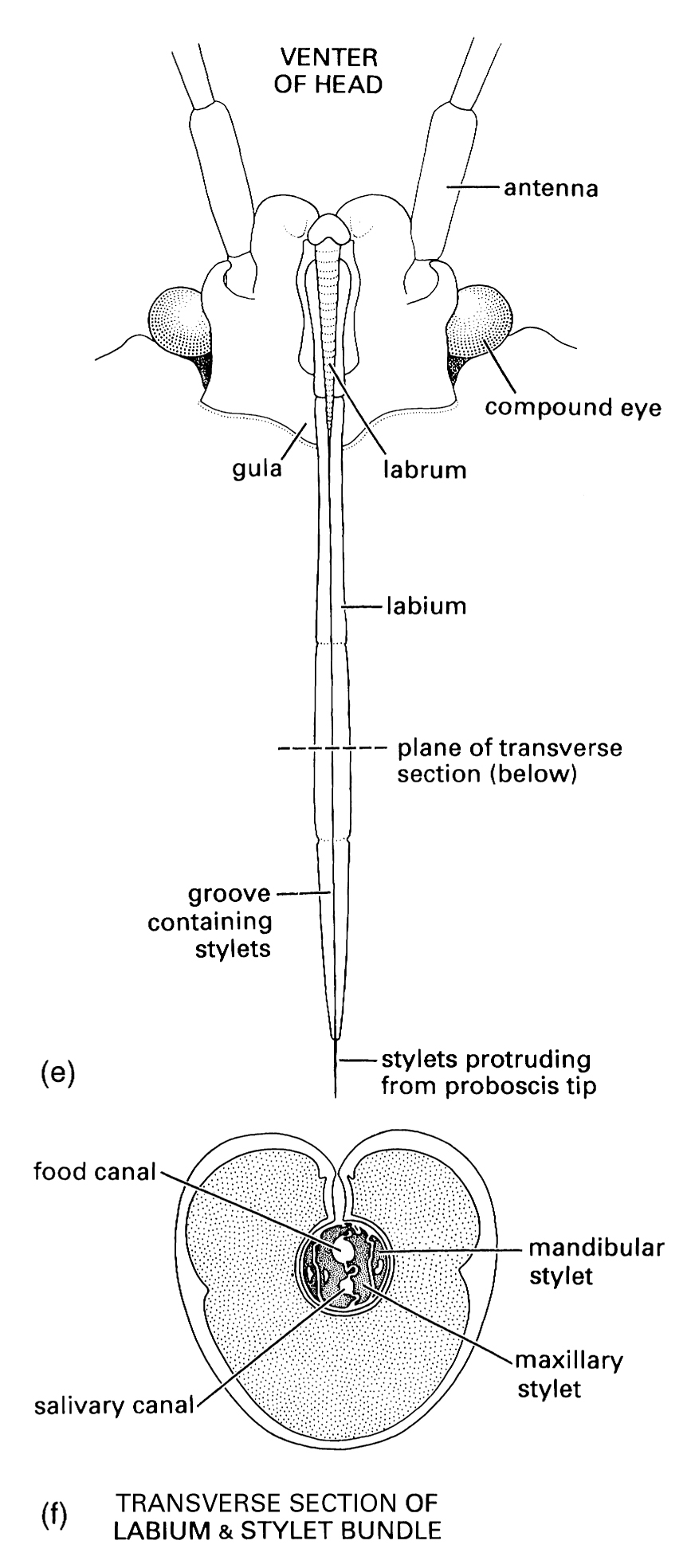 Modified mouthparts:  Hemiptera (taxobox 20), Thysanoptera (Fig. 2.15),Psocodea [Anoplura](Fig. 2.16)
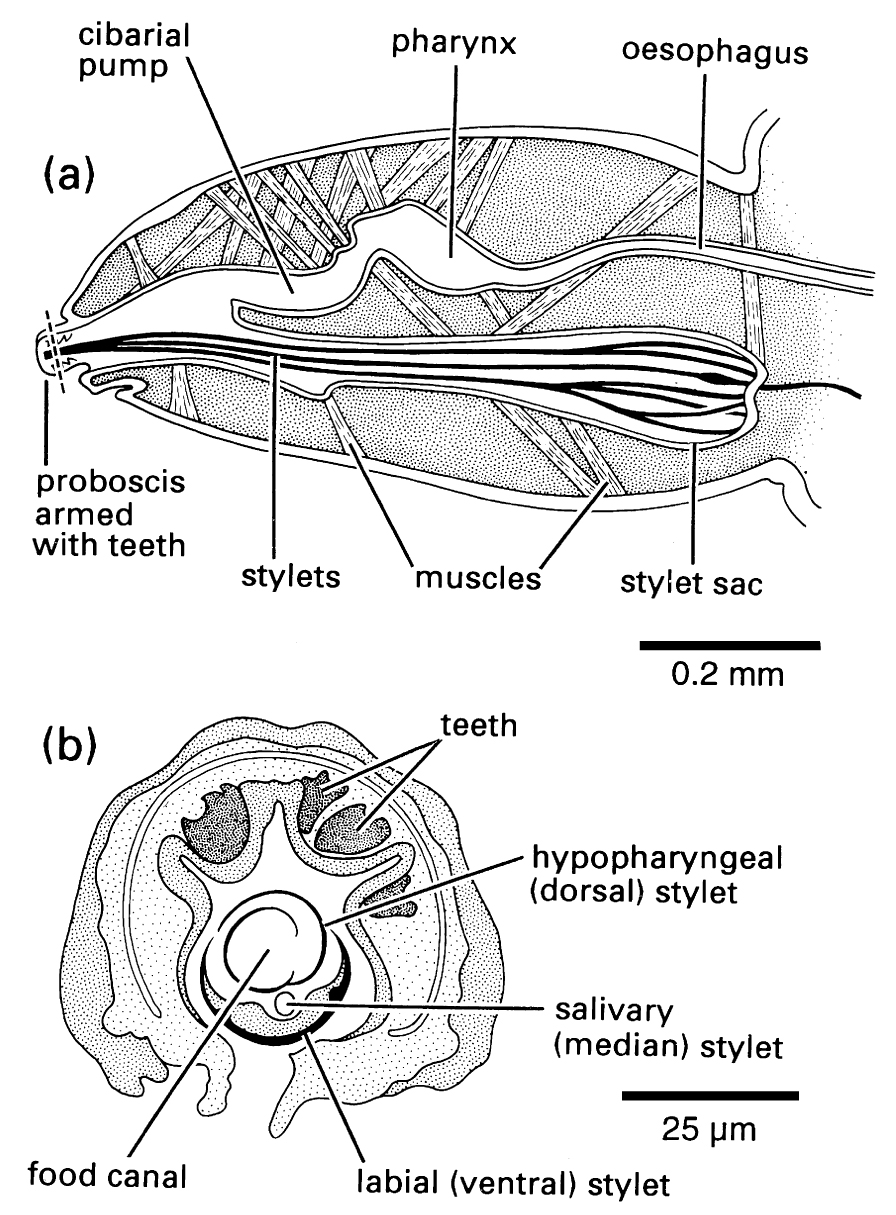 Mouthparts specialized for piercing and sucking
Evolution of piercing-sucking mouthparts
Evolved multiple times independently
Includes some extinct orders (e.g., Paleodictyoptera)
Multiple times within one order (e.g., Diptera)
Piercing accomplished using:
Maxillae and Mandibles (e.g., Hemiptera, Mosquitoes, etc.)
Maxillae and one Mandible (Thysanoptera)
Labium and Hypopharynx (Psocodea: Anoplura)
Maxillae and Epipharynx (Siphonaptera)
Labium (e.g., Stable fly)
Other
May be lost and regained (Diptera)
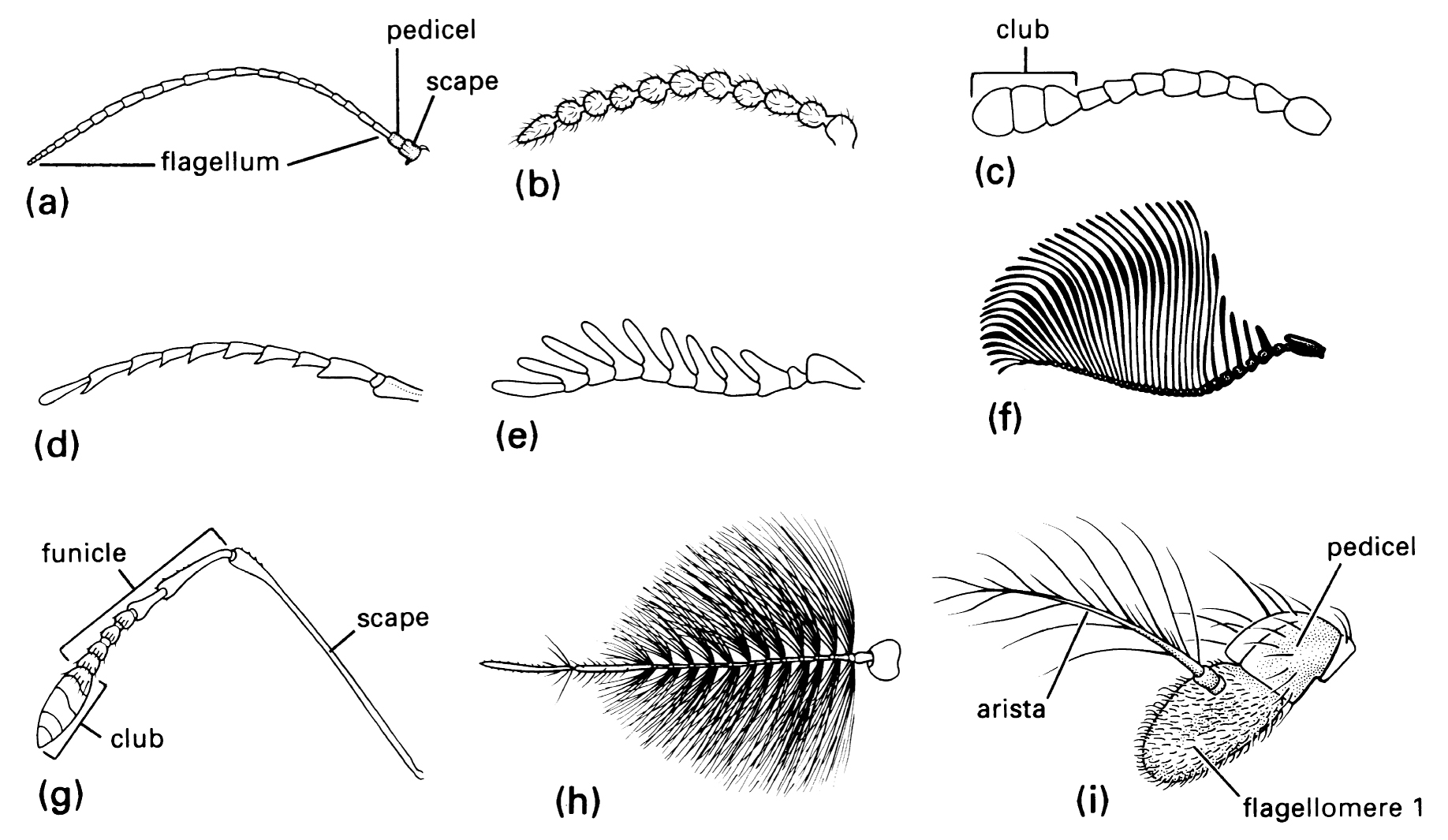 Sensory organs
Antennae
Sensilla
Chemo- , mechano-reception
Eyes
Ocelli
Compound eyes
Sensilla on mouthparts
chemoreception
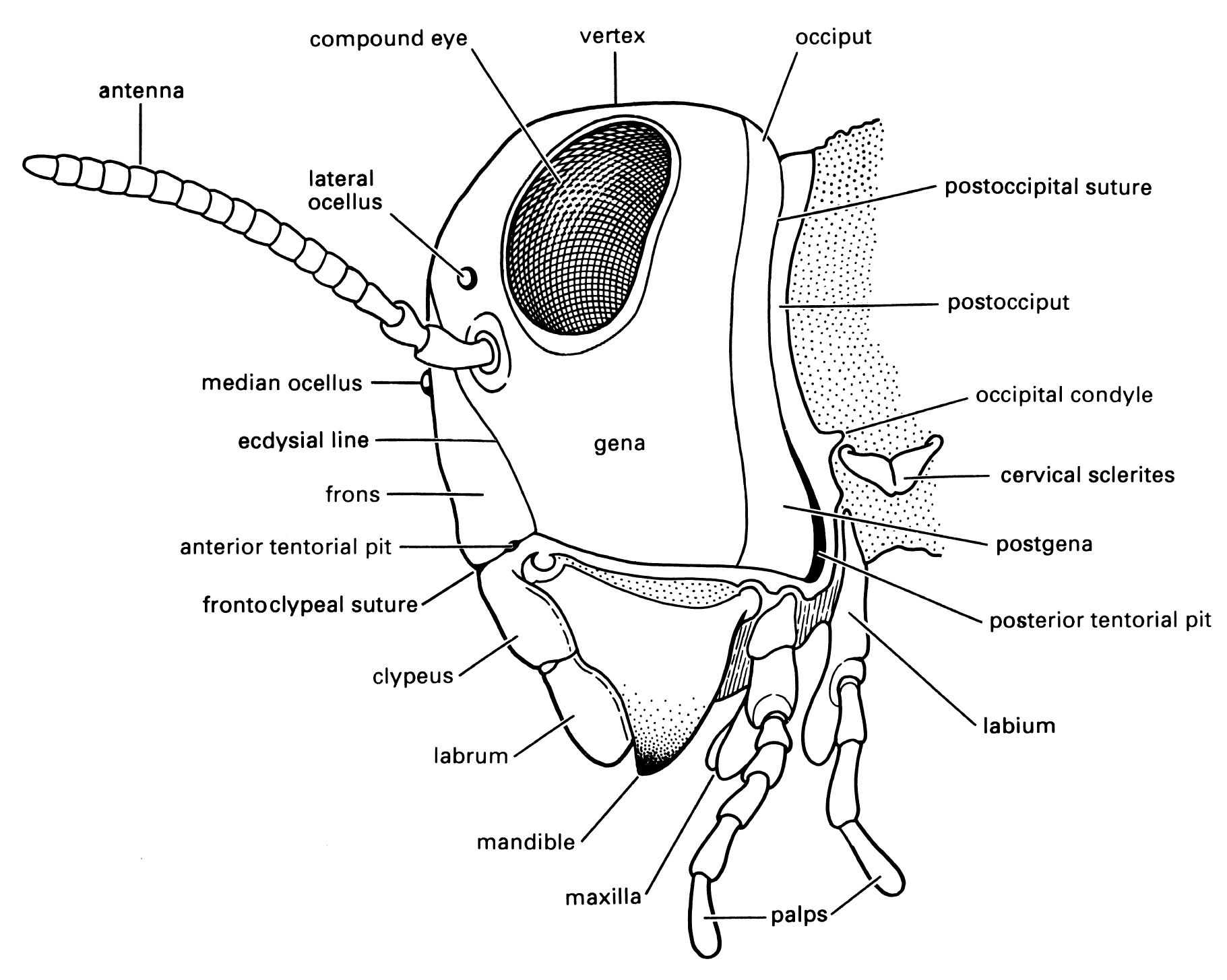 Thorax
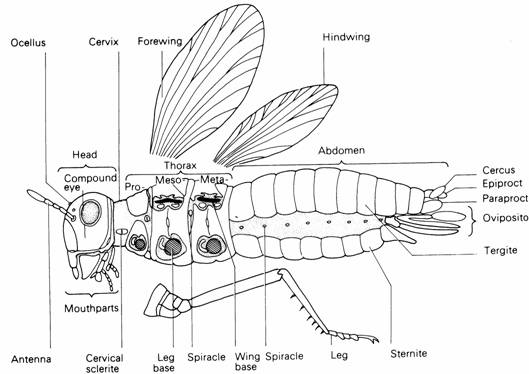 Three metamers
Prothorax
Mesothorax
Metathorax
Each with 1 leg
Living insects:  Meso- and Meta- have one wing
Fossil insects:  prothoracic wings
Thorax metamers
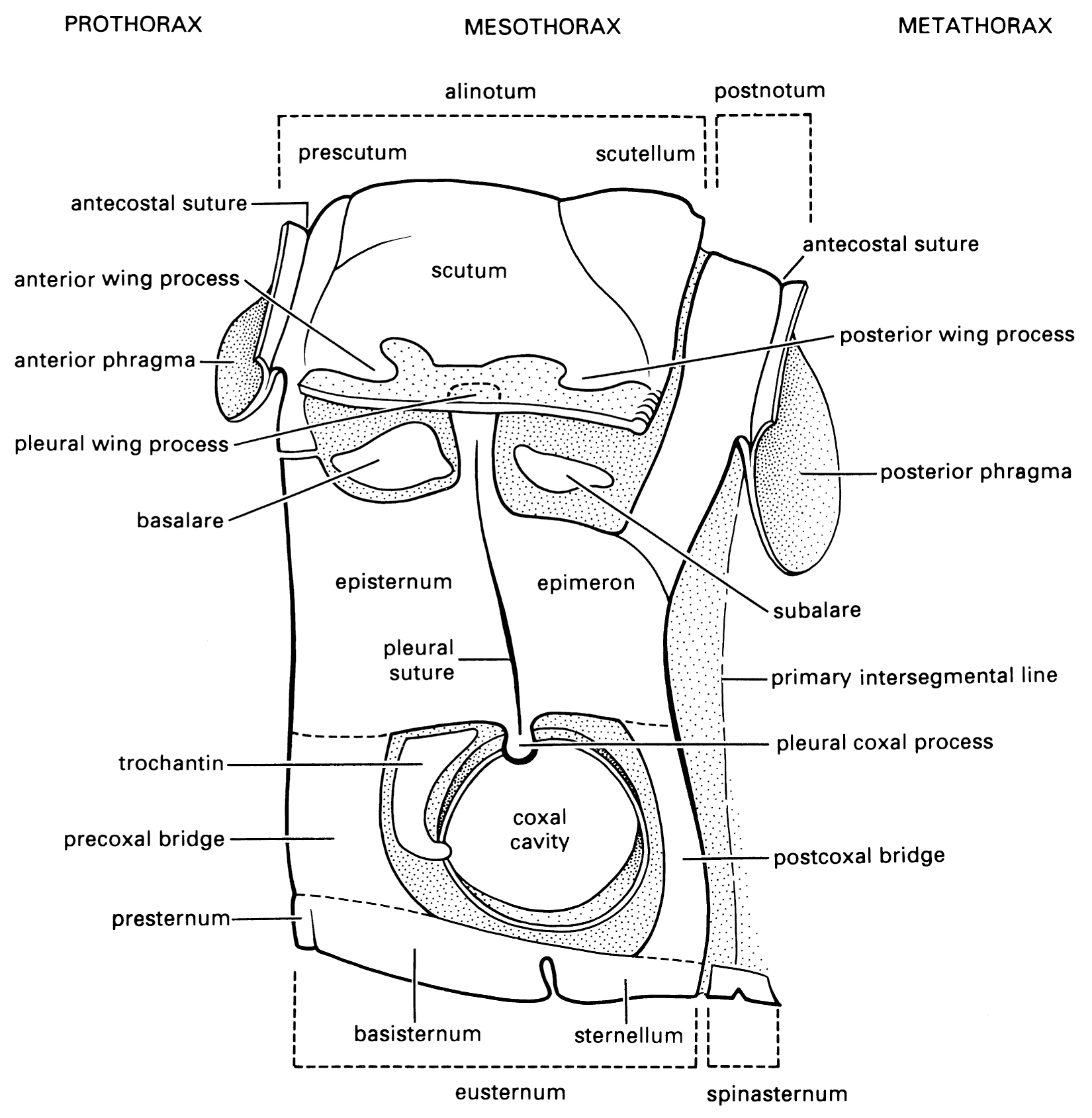 Sclerites
Separated by intersegmental membranes
Sutures mark locations of exoskeletal apodemes
Thorax:  legs
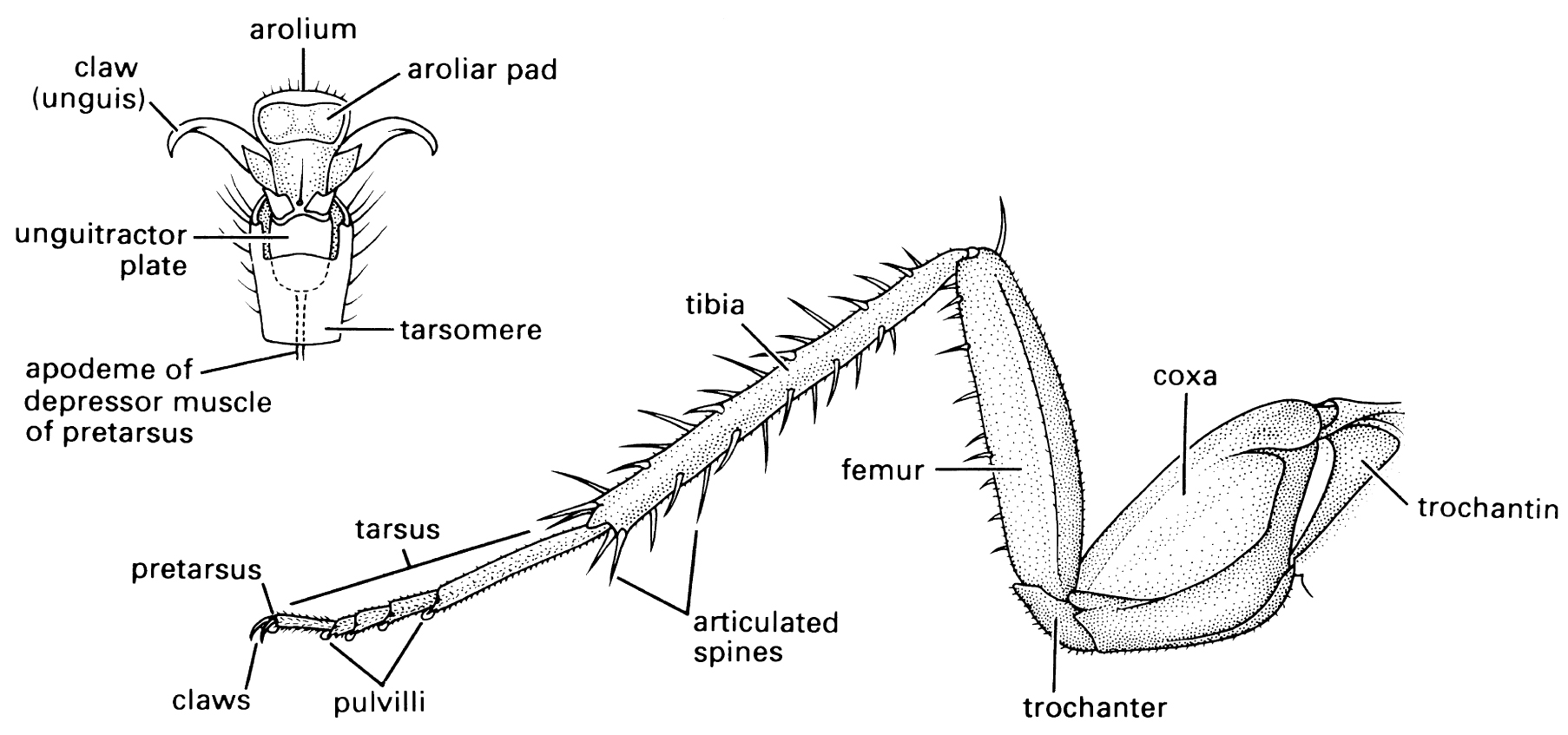 Coxa
Trochanter
Femur
Tibia
Tarsus
Tarsomeres
Claws
Wings
Cuticular extensions supported by sclerotized veins
Venation modified, reduced
Diagnostic
Variable terminology among orders
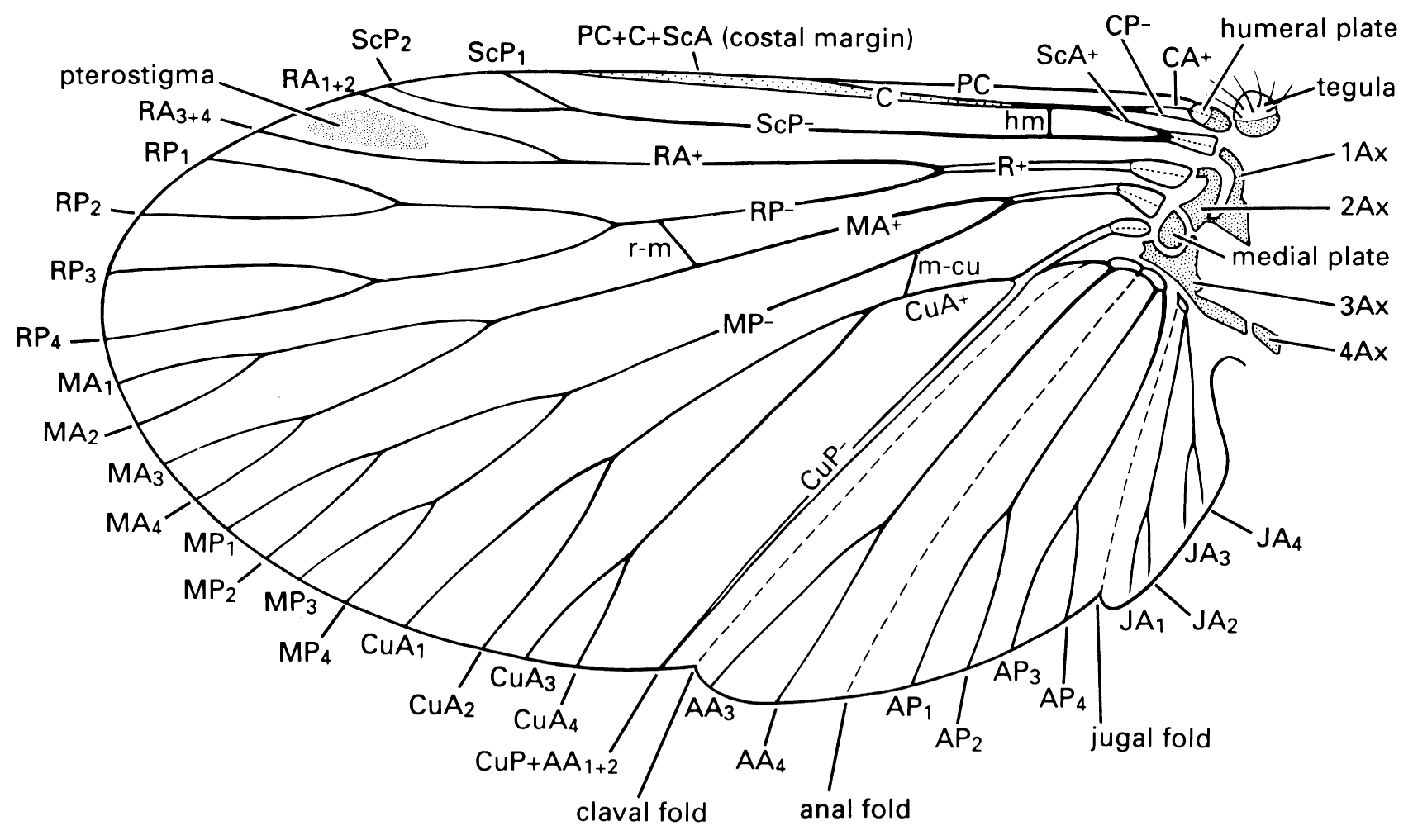 Wing modifications
Flight
Mesothoracic wing only 
Diptera
Metathoracic wing only 
Coleoptera
Orthoptera
 many Hemiptera
others
Both (hamuli)
Hymenoptera
Lepidoptera
Odonata
Ephemeroptera
others
Flightlessness & wing loss
Siphonaptera
Anoplura
Strepsiptera females
Others
Wing scales
Lepidoptera
Trichoptera
Wing Modifications
Tegmina
Blattodea
Orthoptera
Mantodea
Elytra
Coleoptera
Hemelytra
Hemiptera
Halteres
Diptera
Strepsiptera
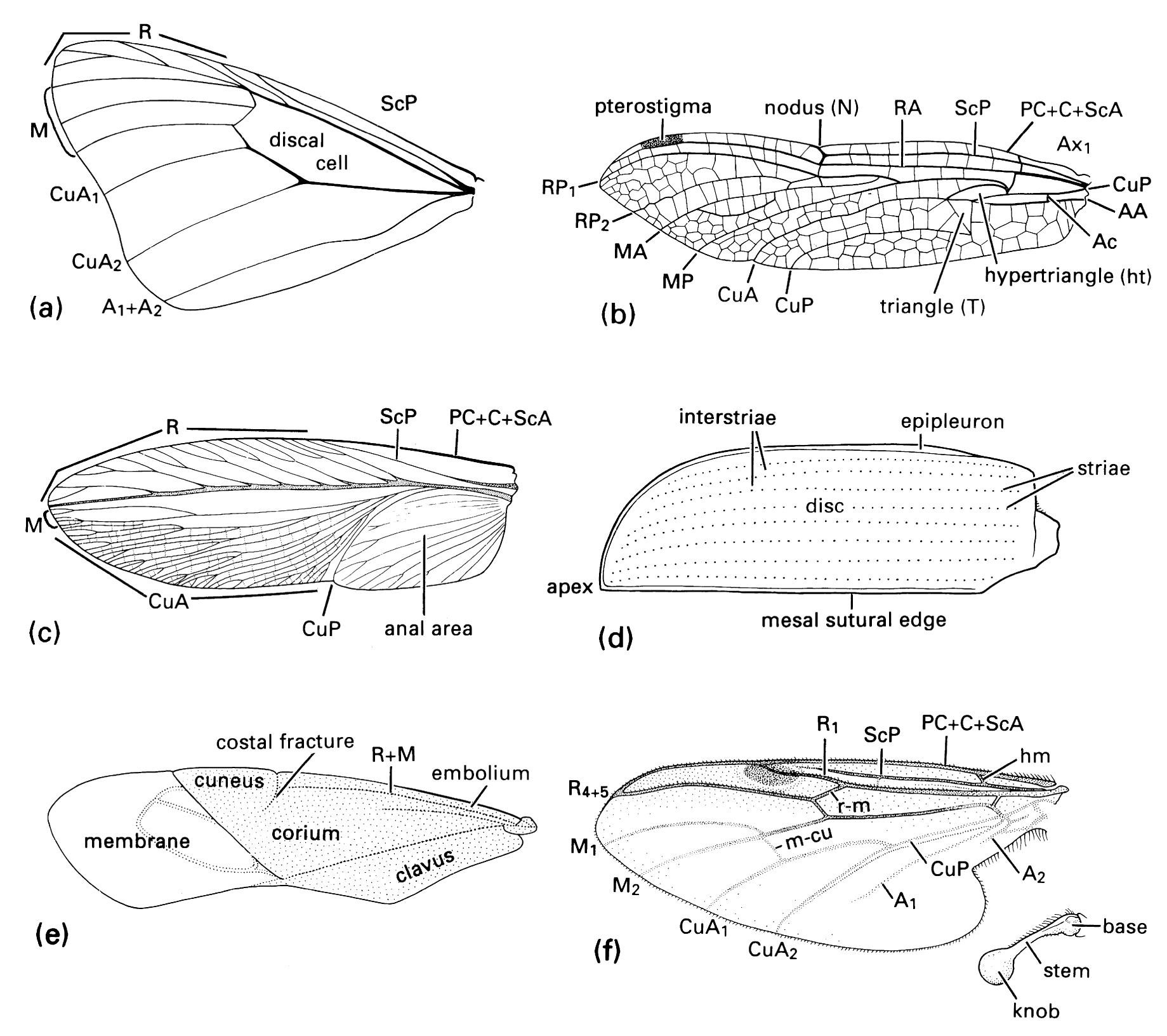 Wing folding
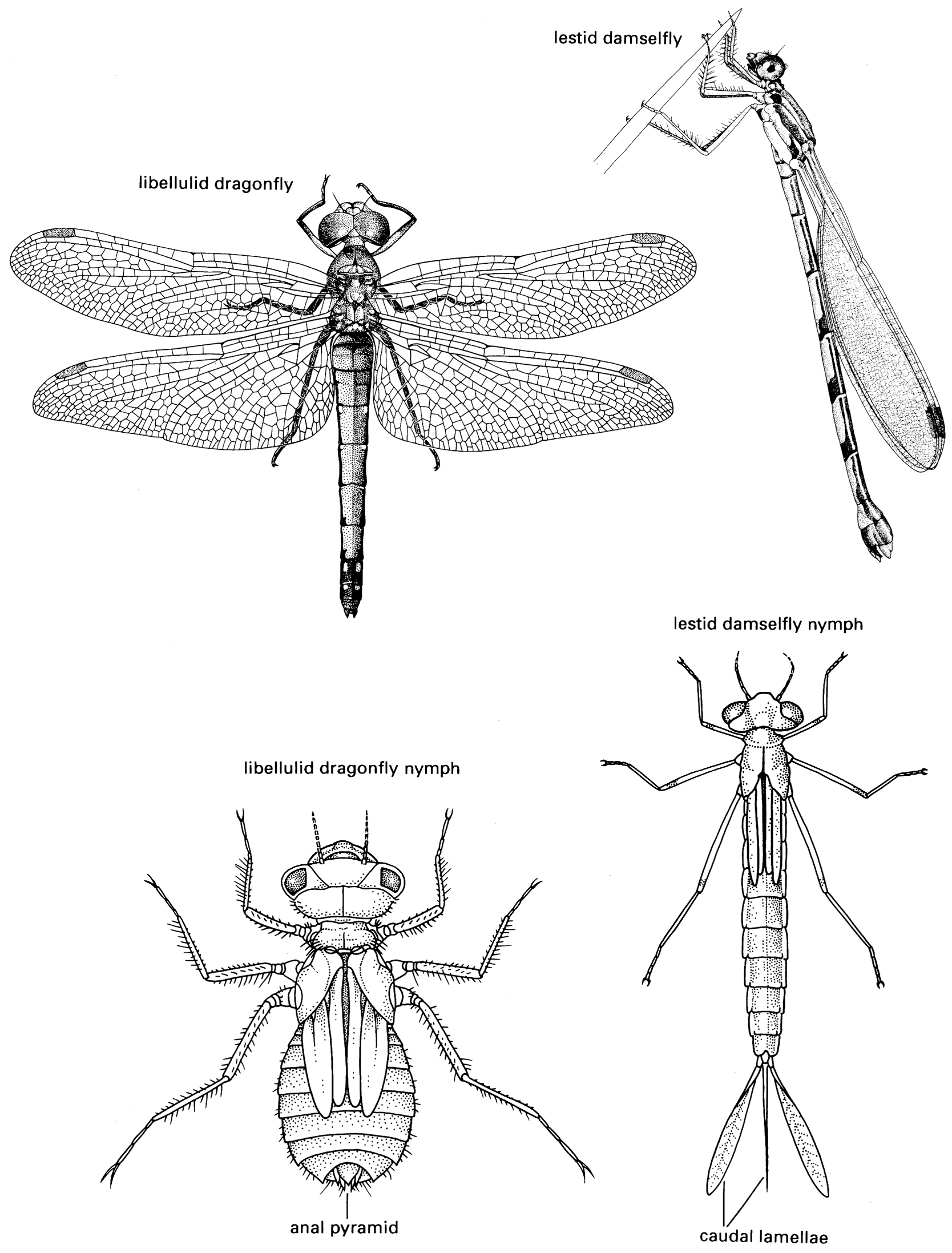 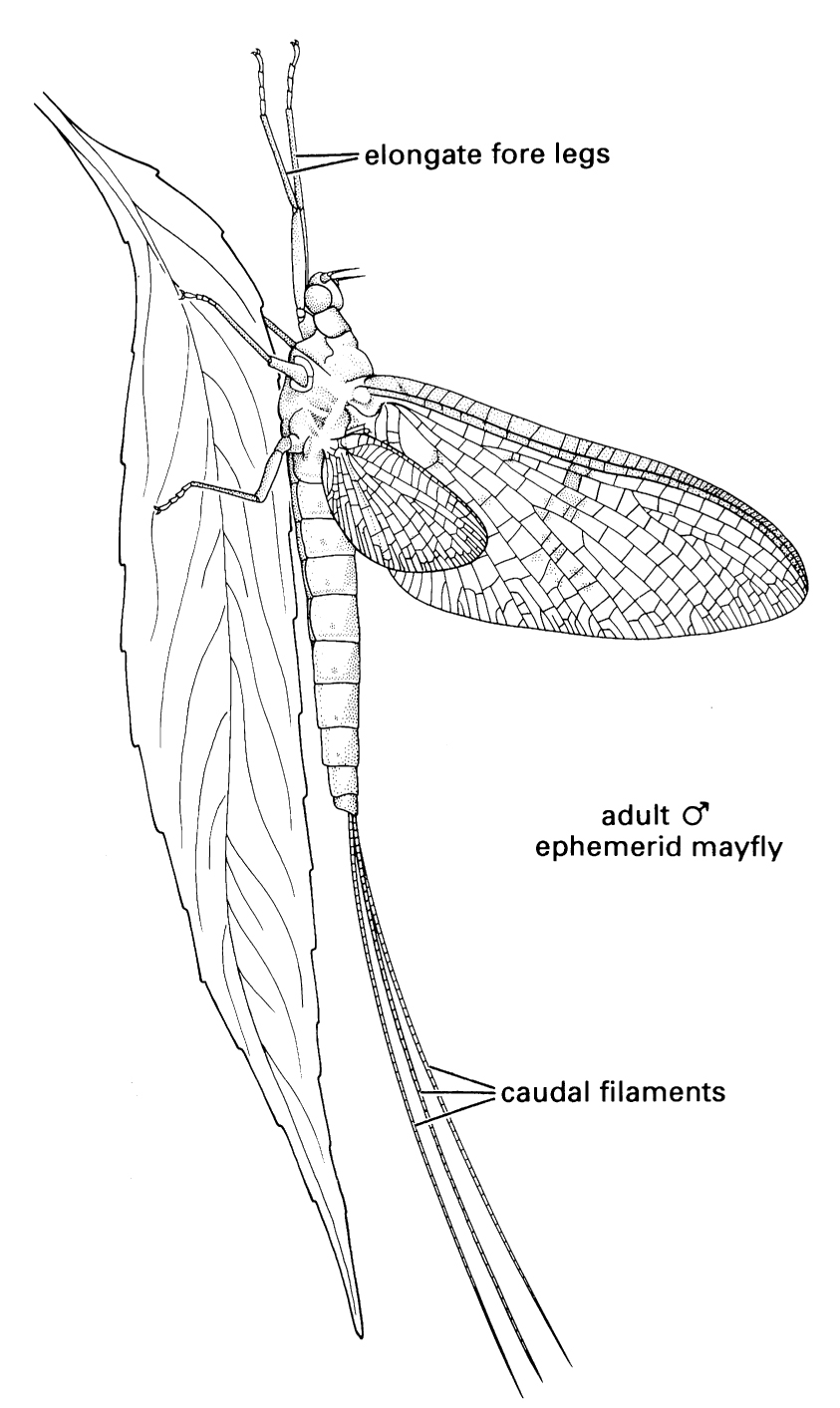 Paleoptera
No folding
Ephemeroptera
Odonata



Neoptera
Folding
All other orders
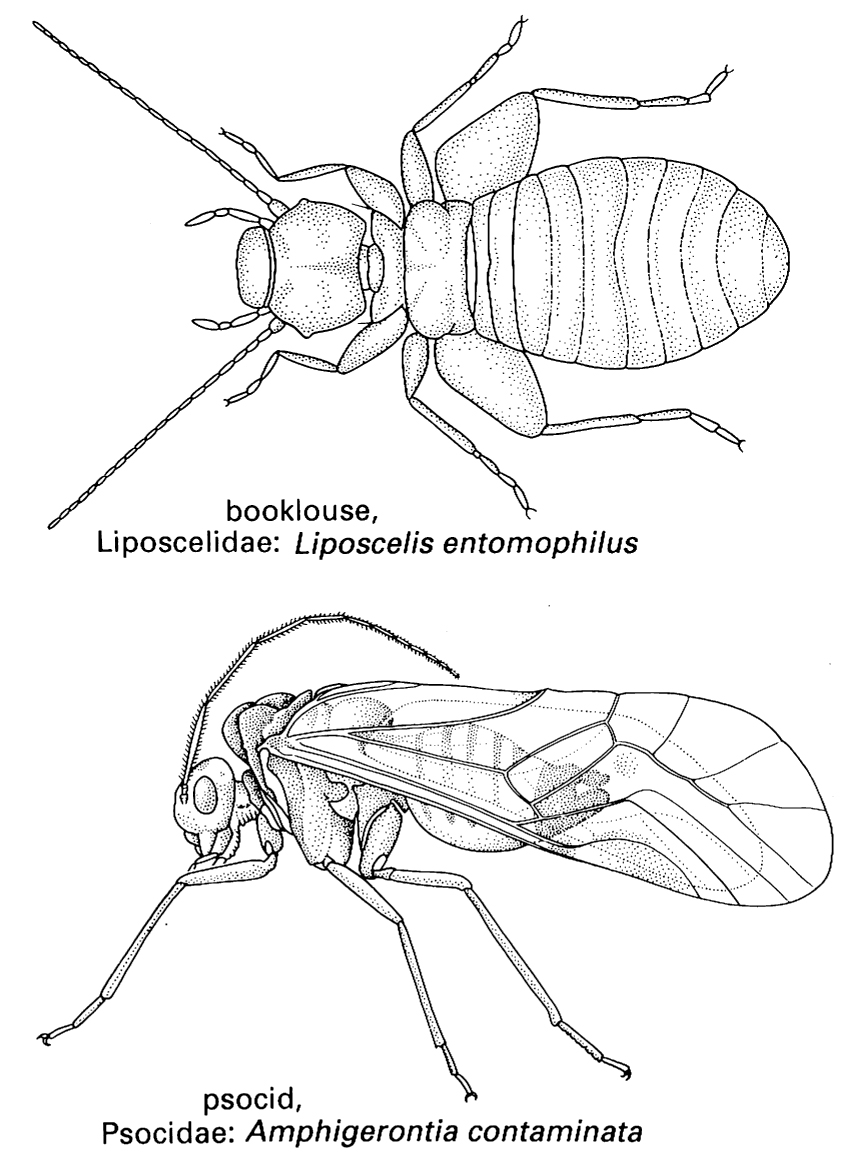 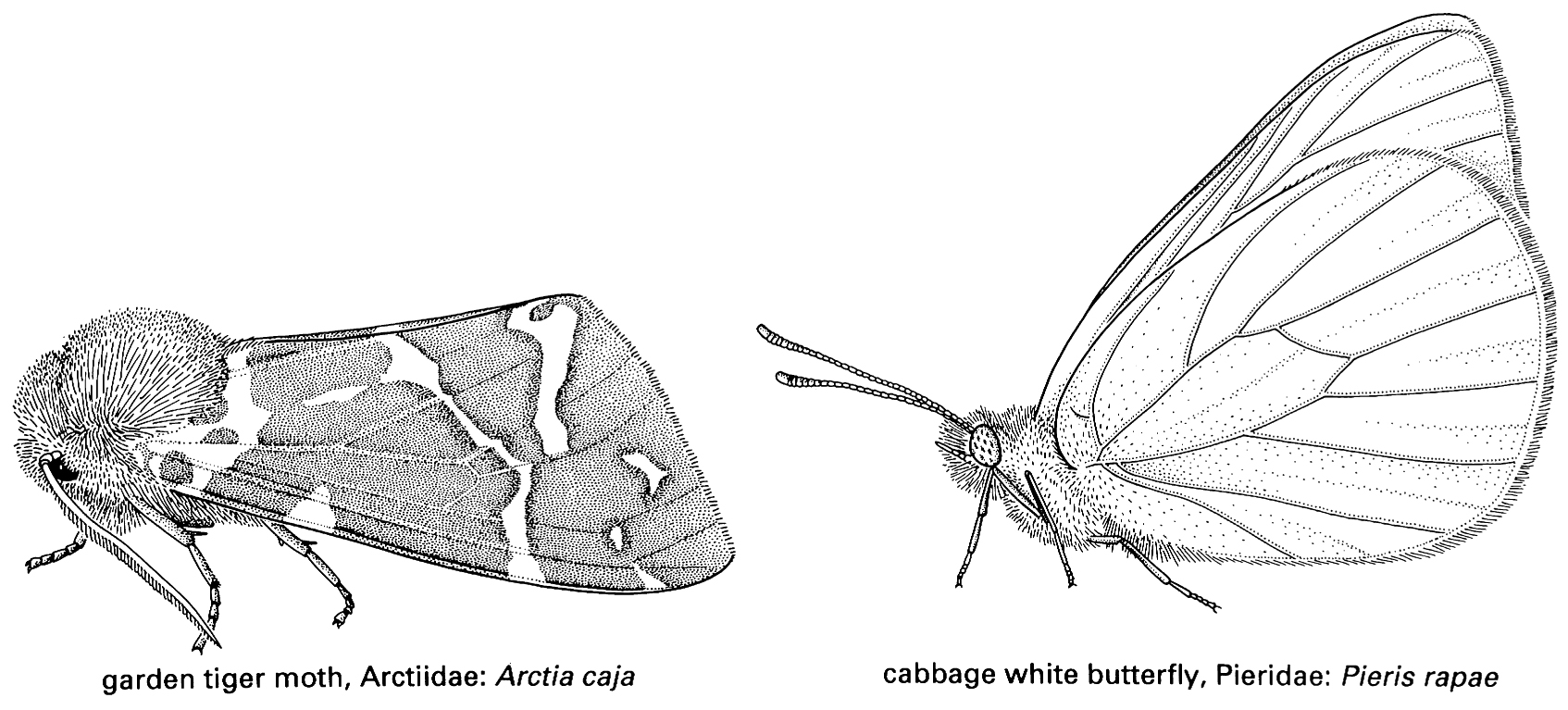 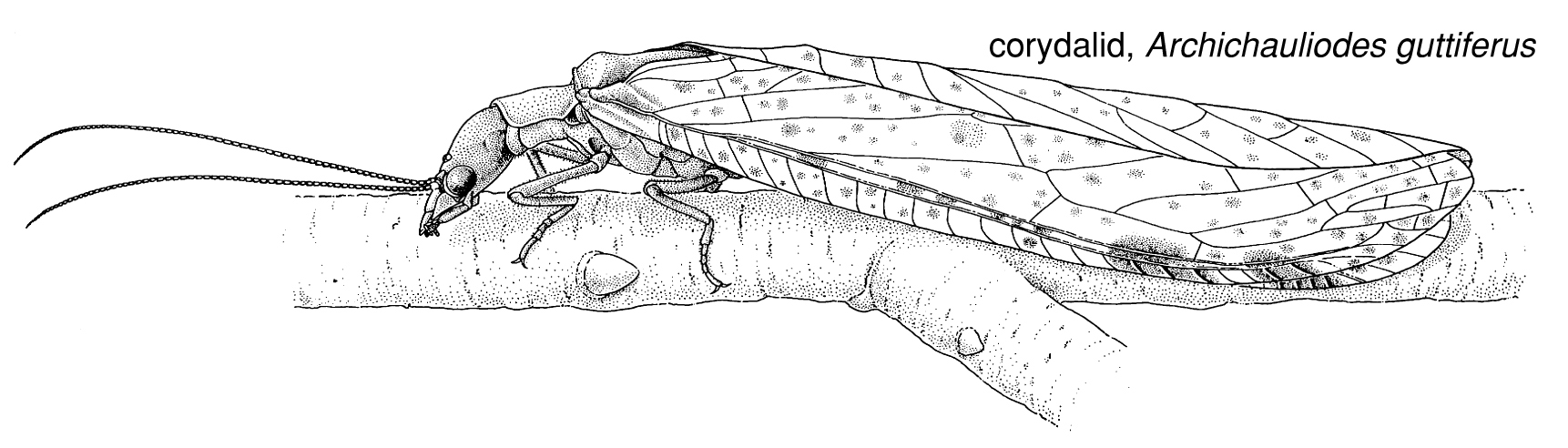 Abdomen
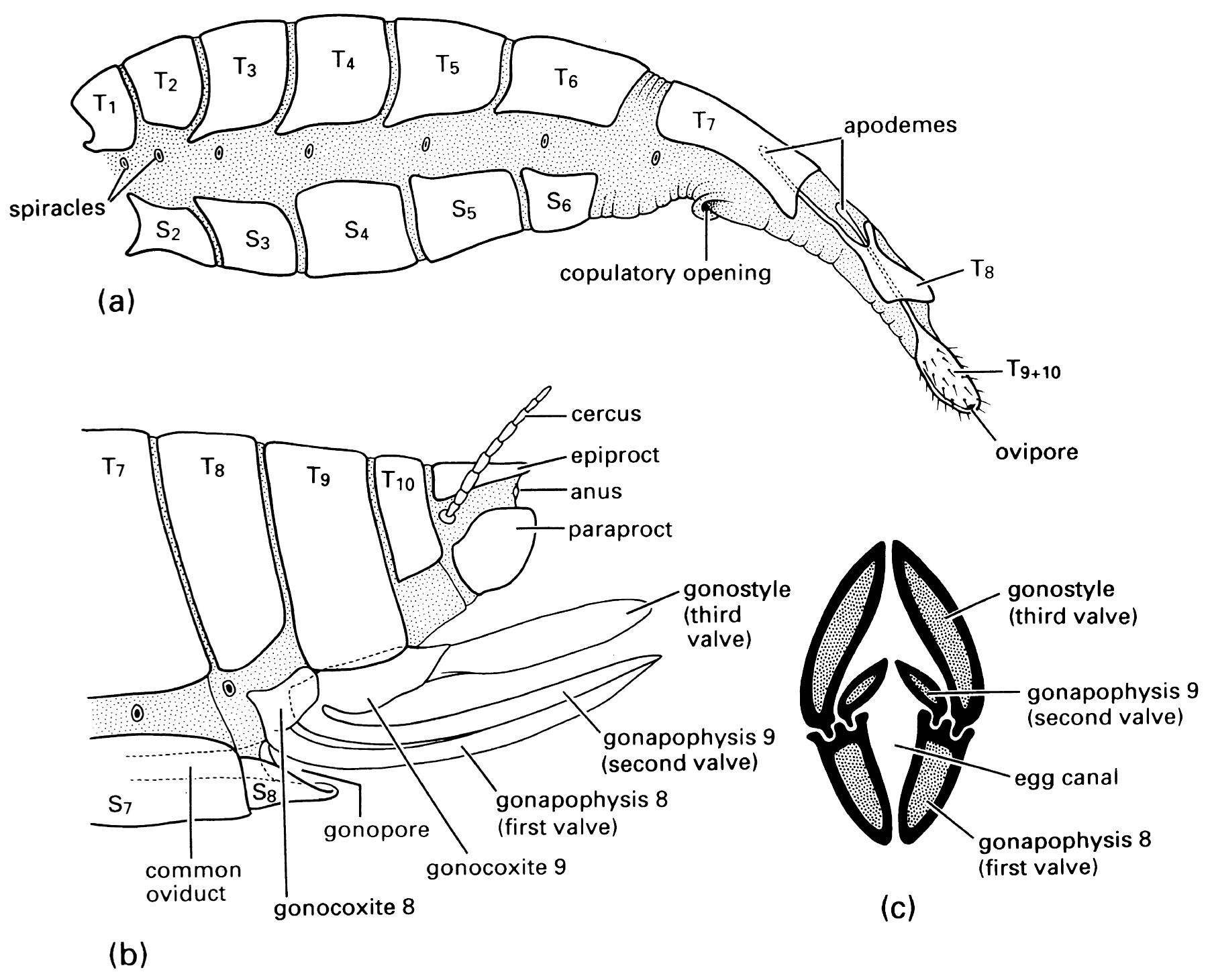 Ancestrally 11 metamers
Apterygotes have appendages
1st 7 segments
More or less identical
“pregenital”
Last 3 segments
Genital segments
Male genetalia
Aedeagus
Complexity
Reproductive isolation
Clasping 
Parameres
Claspers
Gonocoxites